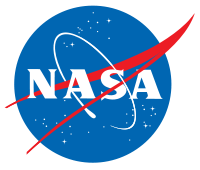 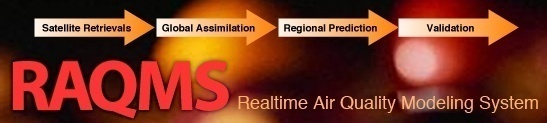 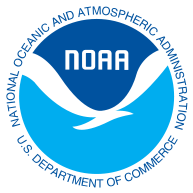 Chemical and Aerosol Data Assimilation Activities during CalNex

R. Bradley Pierce
NOAA/NESDIS/STAR

Allen Lenzen1, Todd Schaack1, Tom Ryerson2, John Holloway2, Ilana Pollack2, Ann Middlebrook2, Roya Bahreini2, Dan Lack2, Owen Cooper2, Sam Oltmans2, Chris Hostetler3, Rich Ferrare3

1 University of Wisconsin-Madison, 2NOAA ESRL Chemical Sciences Division, Boulder, CO, 
3NASA Langley Research Center, Hampton, VA
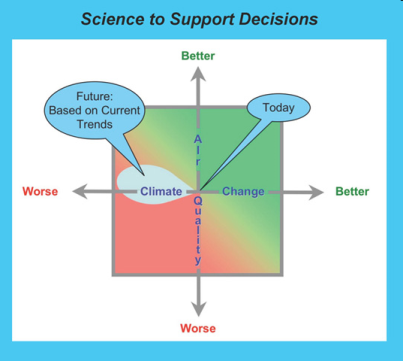 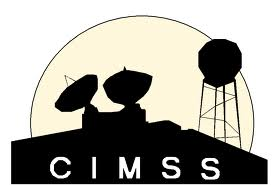 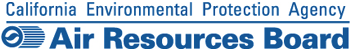 CalNex 2010 Data Analysis Workshop May 16 – 19, 2011, Sacramento CA
RAQMS CalNex O3 Assimilation Procedure
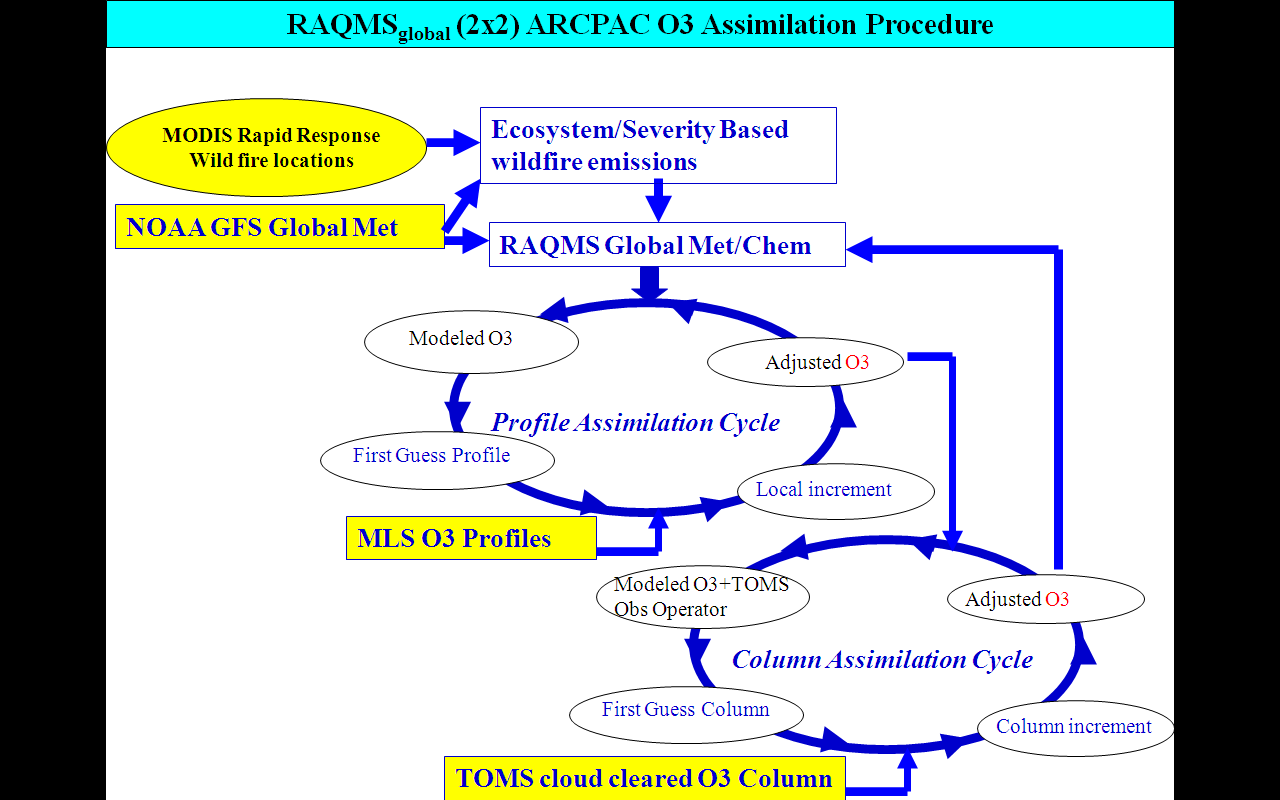 OMI cloud cleared O3 column
Demonstration of: 
Real-time assimilation of Microwave Limb Sounder (MLS) stratospheric ozone profiles
Real-time assimilation of Ozone Monitoring Instrument (OMI) total ozone column
Real-time incorporation of Moderate Resolution Imaging Spectroradiometer (MODIS) fire detection
CalNex-2010 O3 sondes – Owen Cooper (NOAA ESRL)
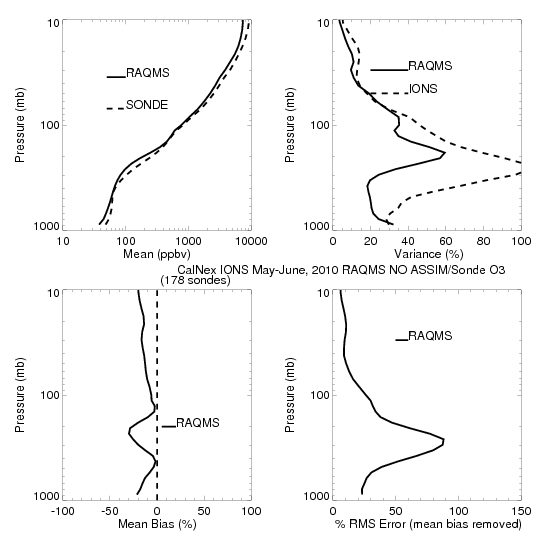 CalNex Ozonesonde
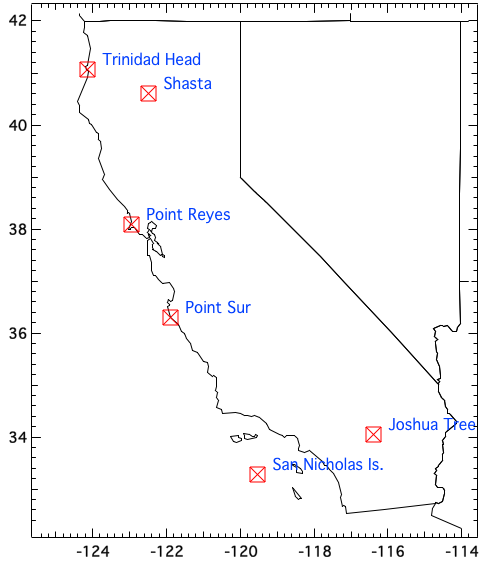 NO ASSIM
RAQMS NO ASSIM
is low biased up to 
30% of Ozonesonde
CalNex-2010 O3 sondes – Owen Cooper (NOAA ESRL)
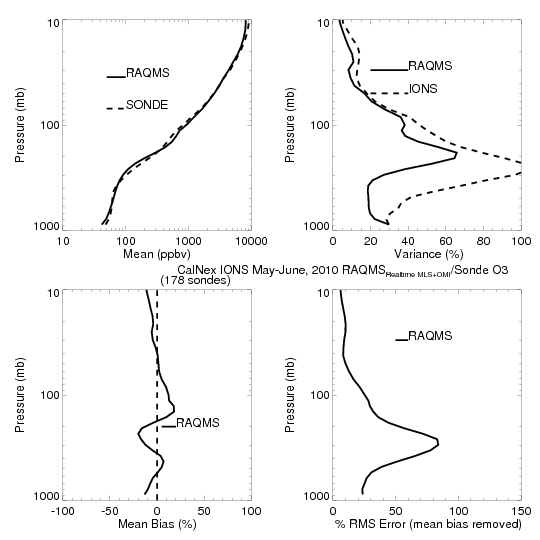 CalNex Ozonesonde
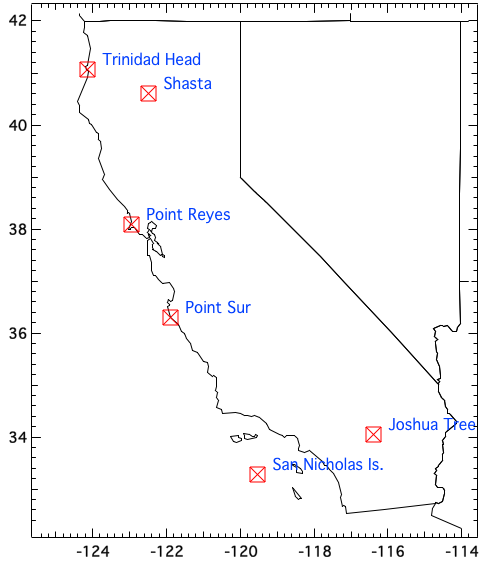 MLS+OMI
ASSIM
RAQMS MLS+OMI
analysis is within
20% of Ozonesonde
Comparison with NOAA P3 Insitu O3 Measurements
 (Primarily LA Basin/Central Valley)
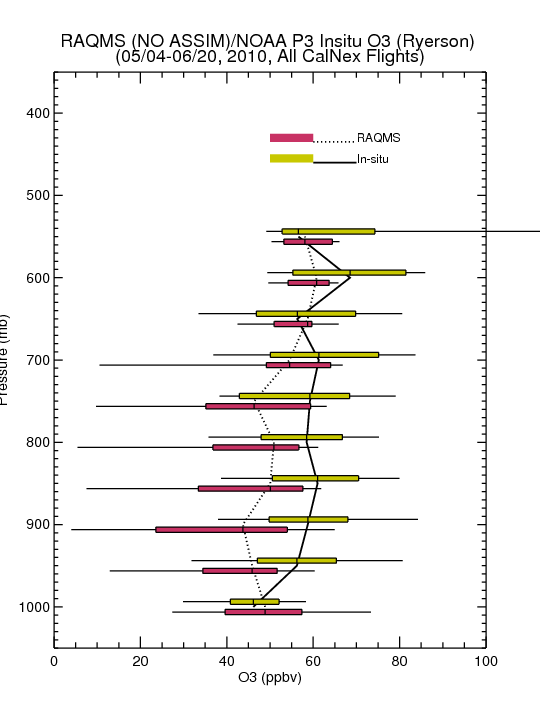 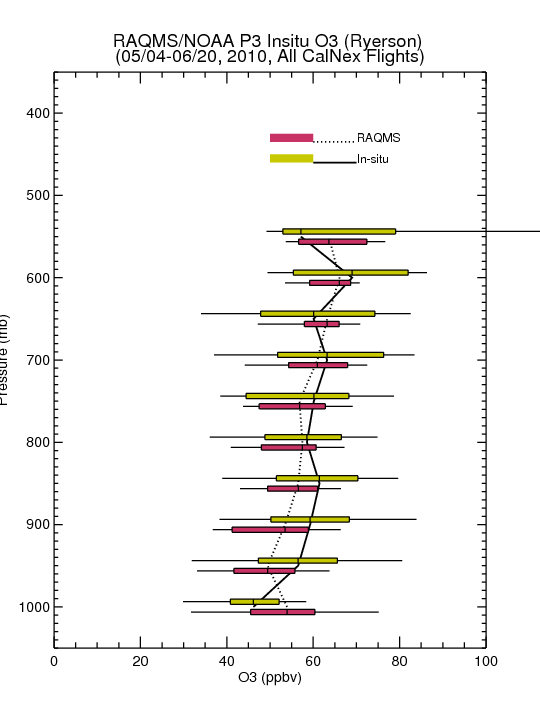 No Assim
MLS+OMI Assim
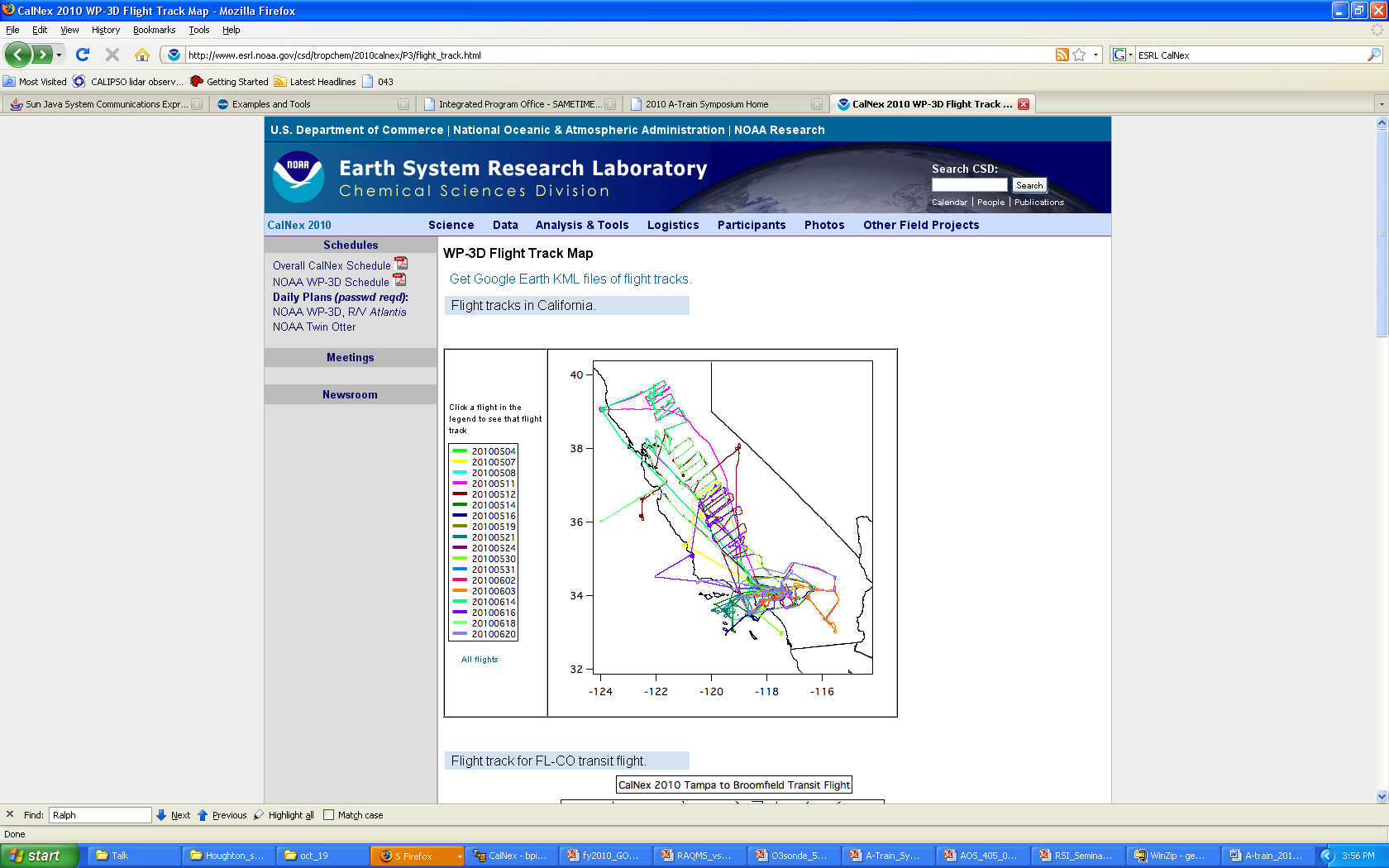 Assimilation of MLS+OMI O3 retrievals results in increased lower-tropospheric O3 (and improved agreement with airborne insitu O3) over Southern California
Insitu O3 from Tom Ryerson, NOAA ESRL
RAQMS CalNex AOD Assimilation Procedure
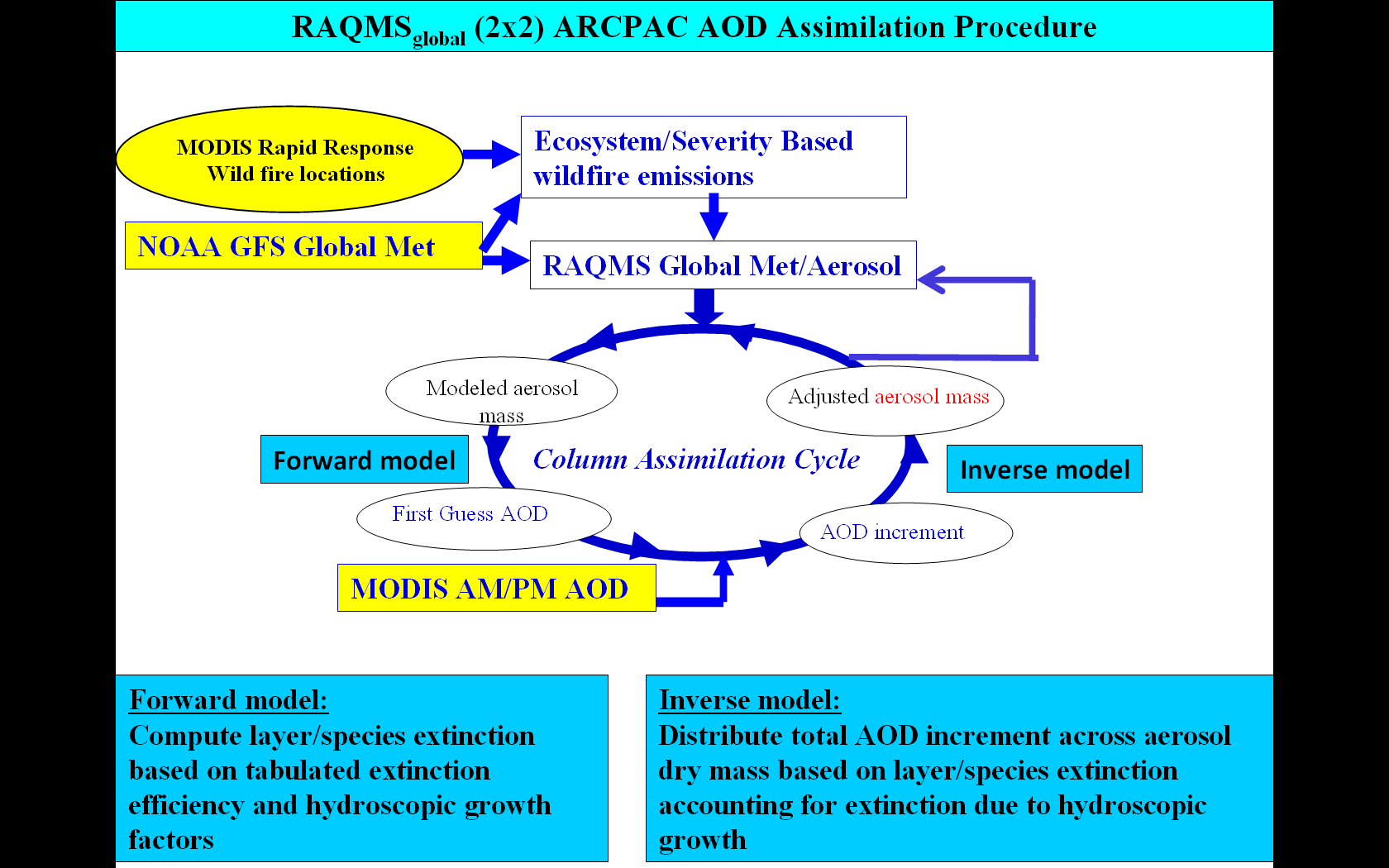 Demonstration of: 
Real-time assimilation of MODIS Aerosol Optical Depth (AOD)
Real-time incorporation of MODIS based biomass burning emissions
Comparison with HSRL Lidar Measurements
 (Primarily LA Basin, Chris Hostetler, NASA LaRC)
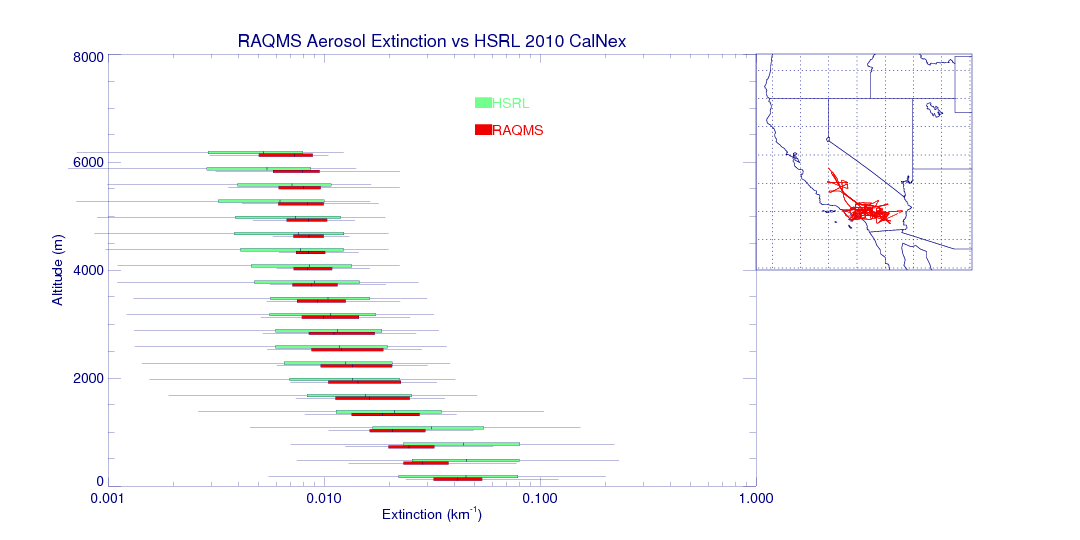 RAQMS free tropospheric median aerosol extinction is in very good agreement with HSRL 

Variability is underestimated, particularly for lower values of aerosol extinction

Largest biases are found within the LA Basin Boundary Layer (below 1000m) were RAQMS median extinction is low
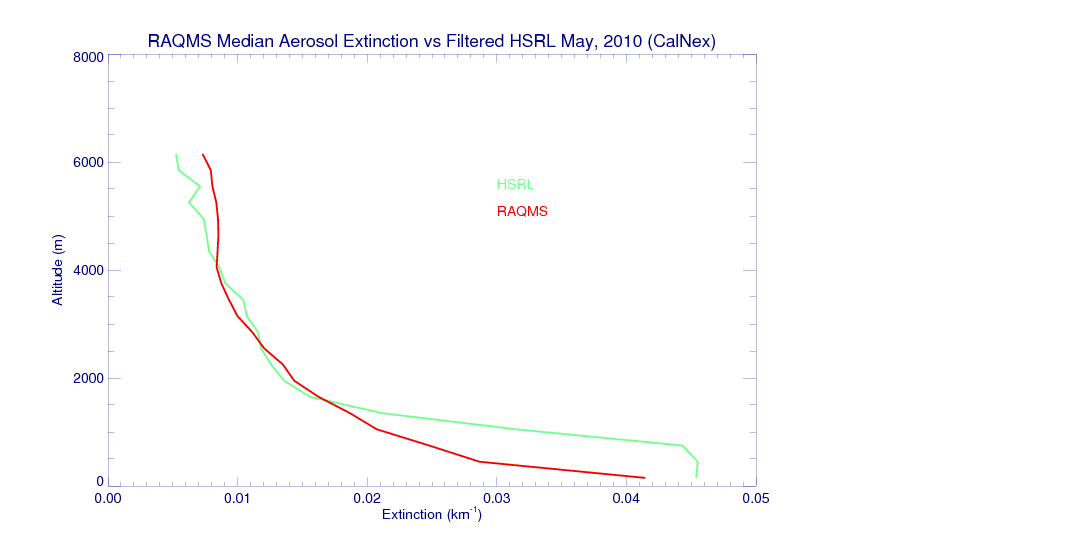 Comparison with NOAA P3 Insitu Aerosol Measurements
 (Primarily LA Basin/Central Valley)
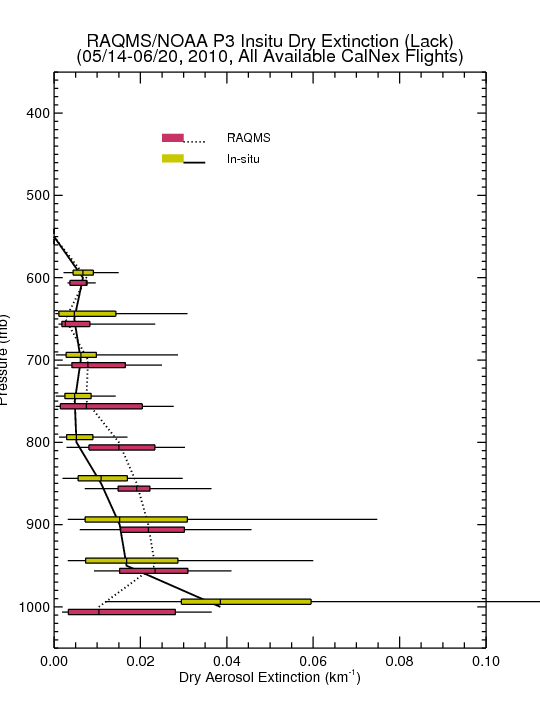 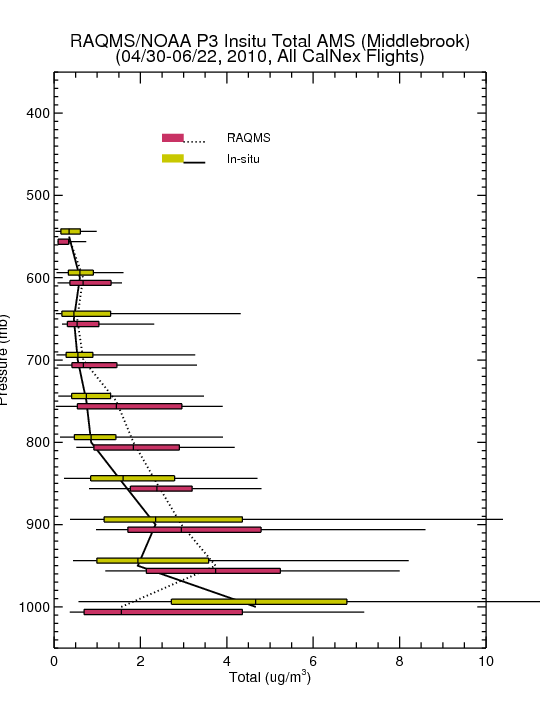 Need to better understand size range of measured insitu dray mass and Extinction measurements
Boundary Layer extinction underestimates arise due to underestimates in local LA sources and neglect of nitrate aerosol in GOCART module

Assimilation of MODIS AOD results in overestimates of free tropospheric aerosol dry mass due to uncertainties in hydroscopic growth
Assessment of Global 850mb O3 and Aerosol Extinction Forecast Skill


Anomaly Correlations (AC)
Correlation between forecast and analysis
May-June mean removed
Spectrally truncated to wavenumber 20
Averaged from 20N-80N
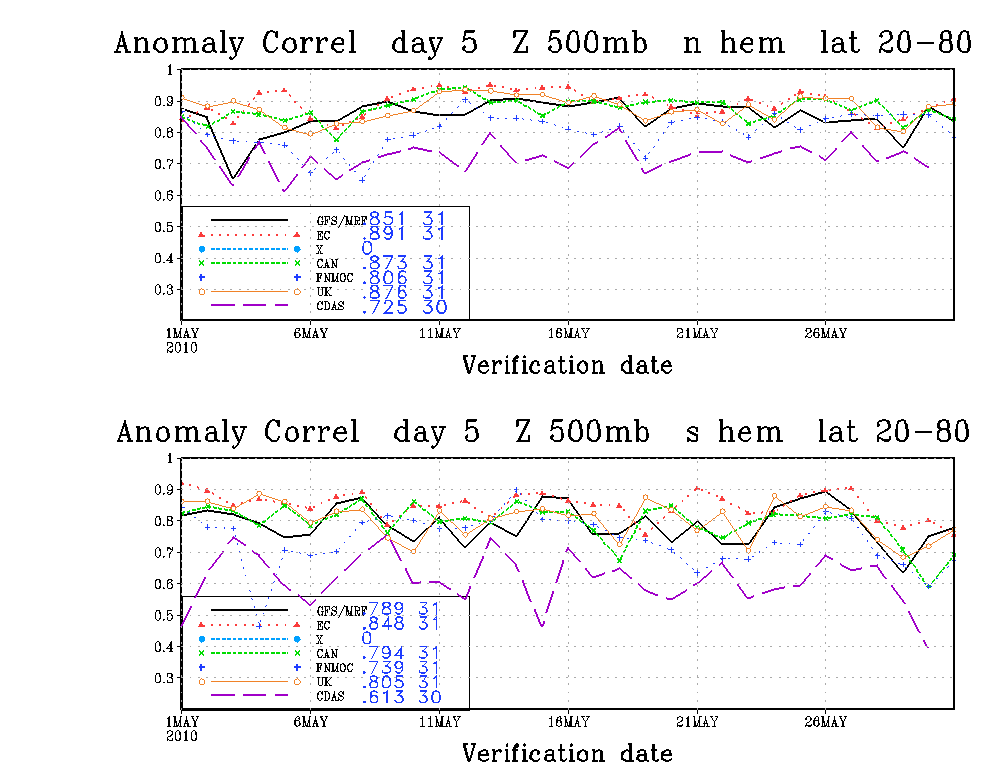 useful Skill
http://www.emc.ncep.noaa.gov/gmb/STATS/html/monarch.html
Northern Hemisphere 850mb May-June 2010 Anomaly Correlations (AC)
(No Assimilation)
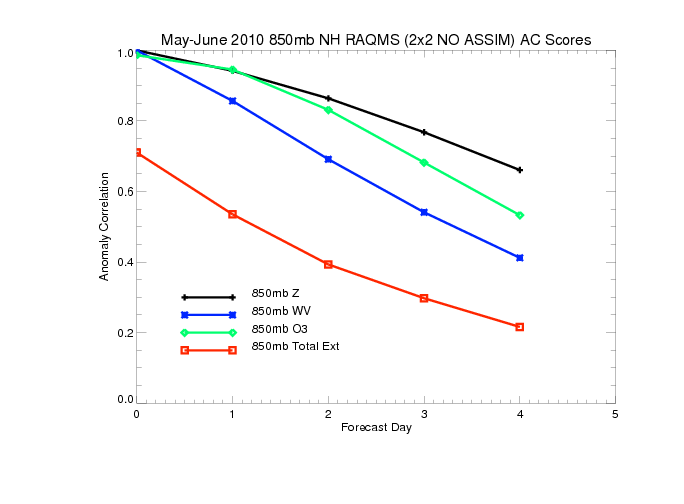 useful Skill
850mb ozone forecasts have useful skill past 3 days (significantly better than water vapor)
850mb extinction forecasts do not have useful skill at 1 day
Northern Hemisphere 850mb May-June 2010 Anomaly Correlations (AC)
(With MLS/OMI/MODIS Assimilation)
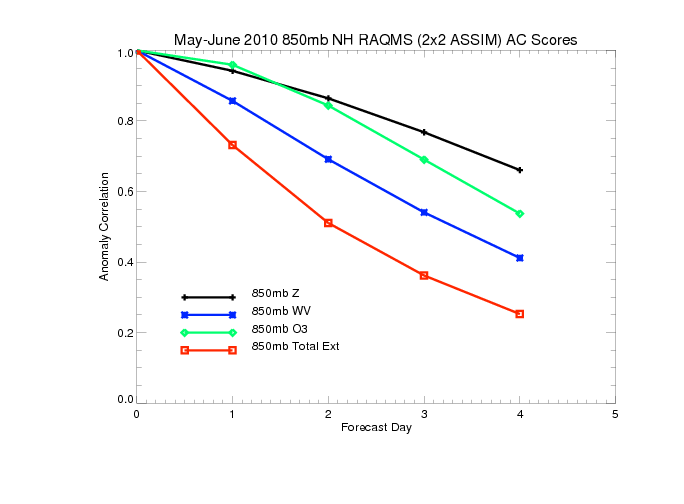 useful Skill
Assimilation of O3 retrievals results in slight improvements in 850mb ozone forecasts 
Assimilation of AOD retrievals results in significant improvement in 850mb extinction 
 forecasts with useful skill at ~1.5 days
Northern Hemisphere 850mb May-June 2010 Anomaly Correlations (AC)
(No Assimilation)
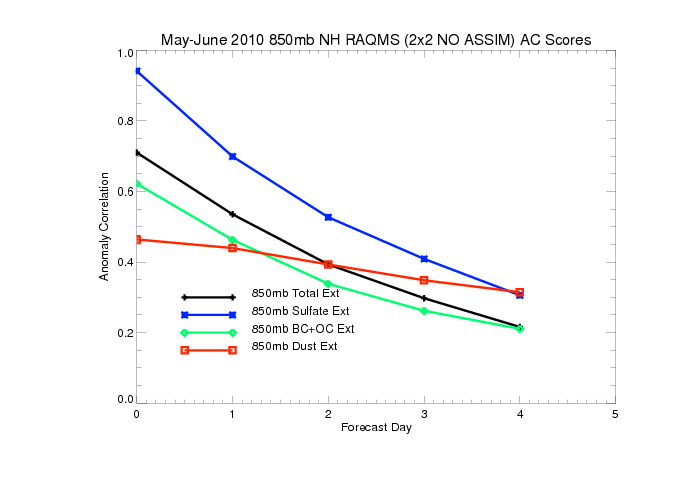 useful Skill
Only 850mb SO4 extinction forecasts useful skill past 1 day
Black and organic carbon (BC+OC) and dust extinctions are both poorly initialized and 
forecasted
Northern Hemisphere 850mb May-June 2010 Anomaly Correlations (AC)
(With MODIS Assimilation)
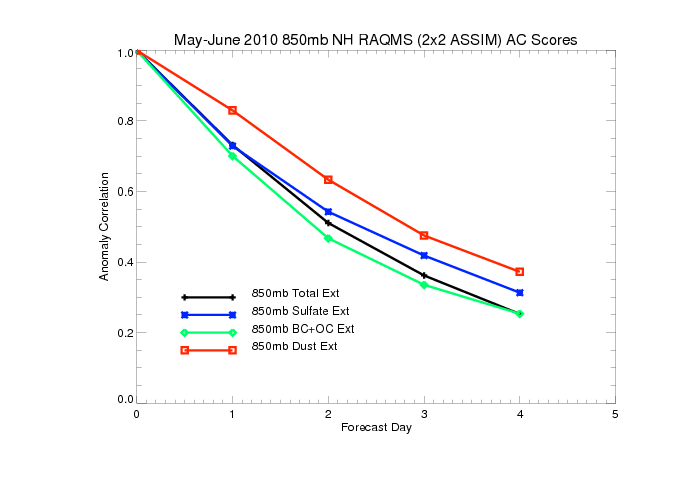 useful Skill
MODIS AOD assimilation results in small changes in 850mb SO4 extinction forecasts
MODIS AOD assimilation results in significant improvements in black and organic carbon (BC+OC) and dust forecast skill (dust prediction useful at 2 days)
Sacramento CO May-June 2010
RAQMS 1x1 Degree Re-analysis
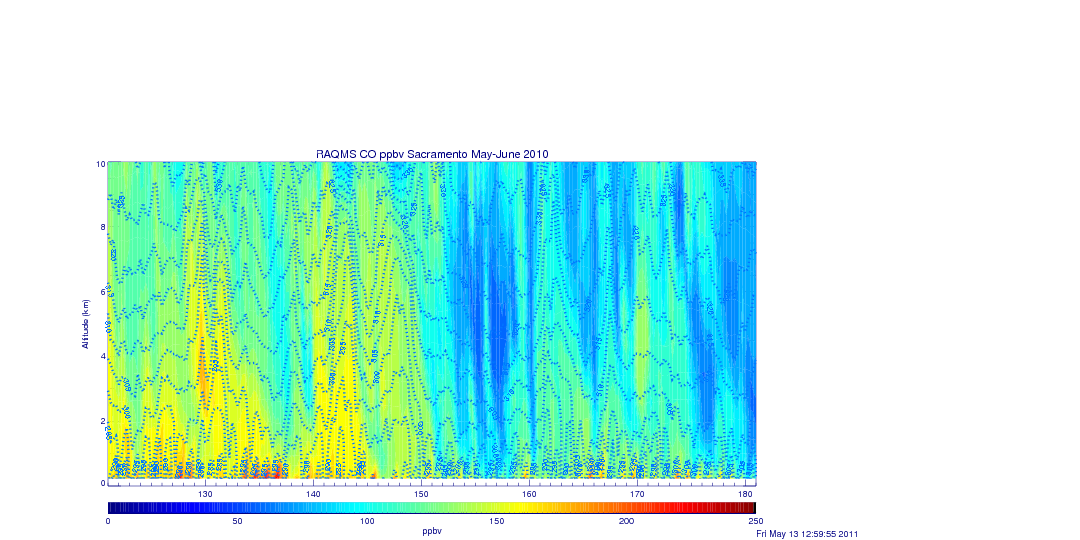 May 10-12
May 22-24
Sacramento O3 May-June 2010
RAQMS 1x1 Degree Re-analysis
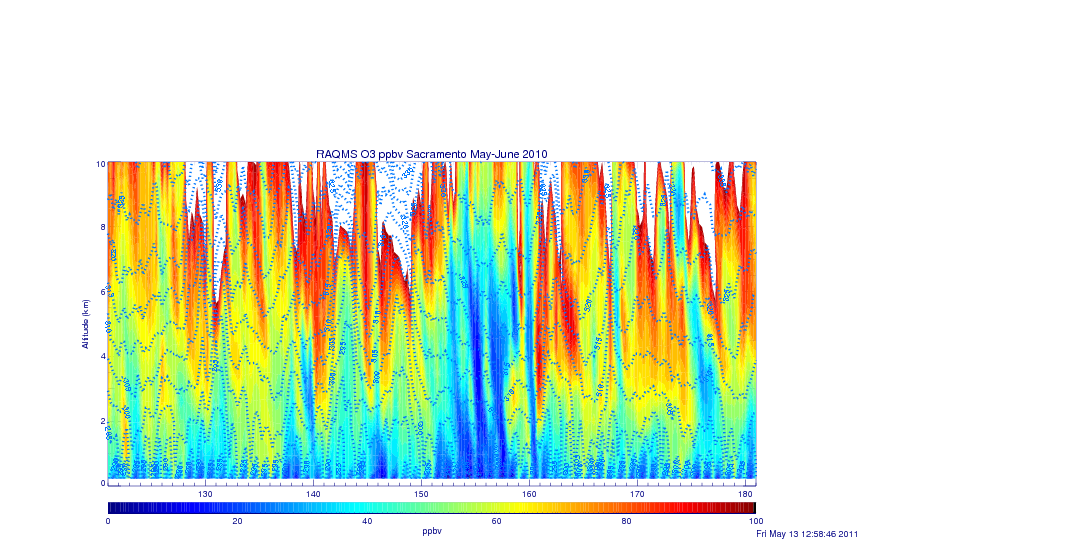 May 10-12
May 22-24
Sacramento Dust Extinction May-June 2010
RAQMS 1x1 Degree Re-analysis
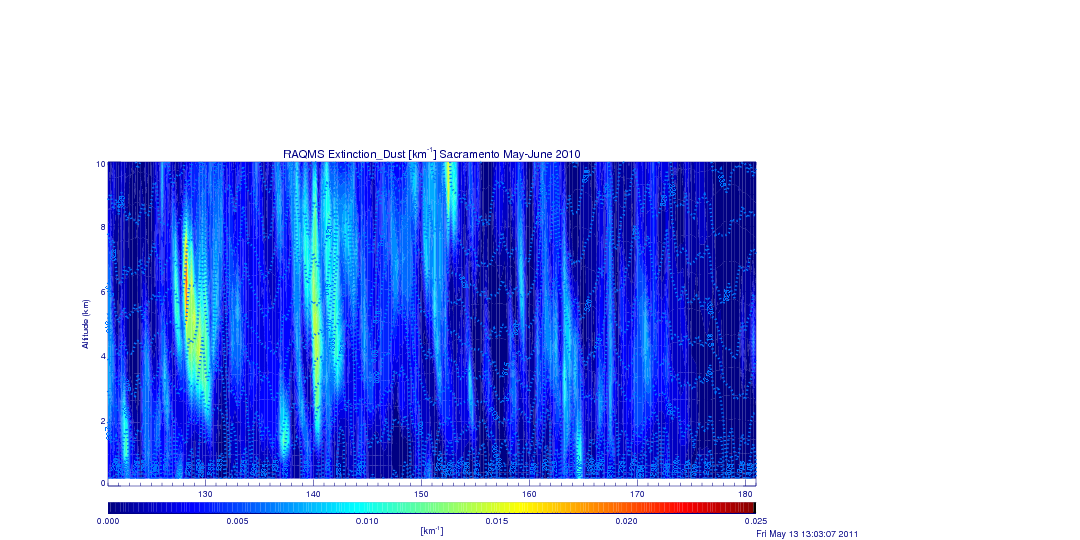 May 10-12
May 22-24
HSRL aerosol Scattering Ratio 
Saturday, May 22, 2010
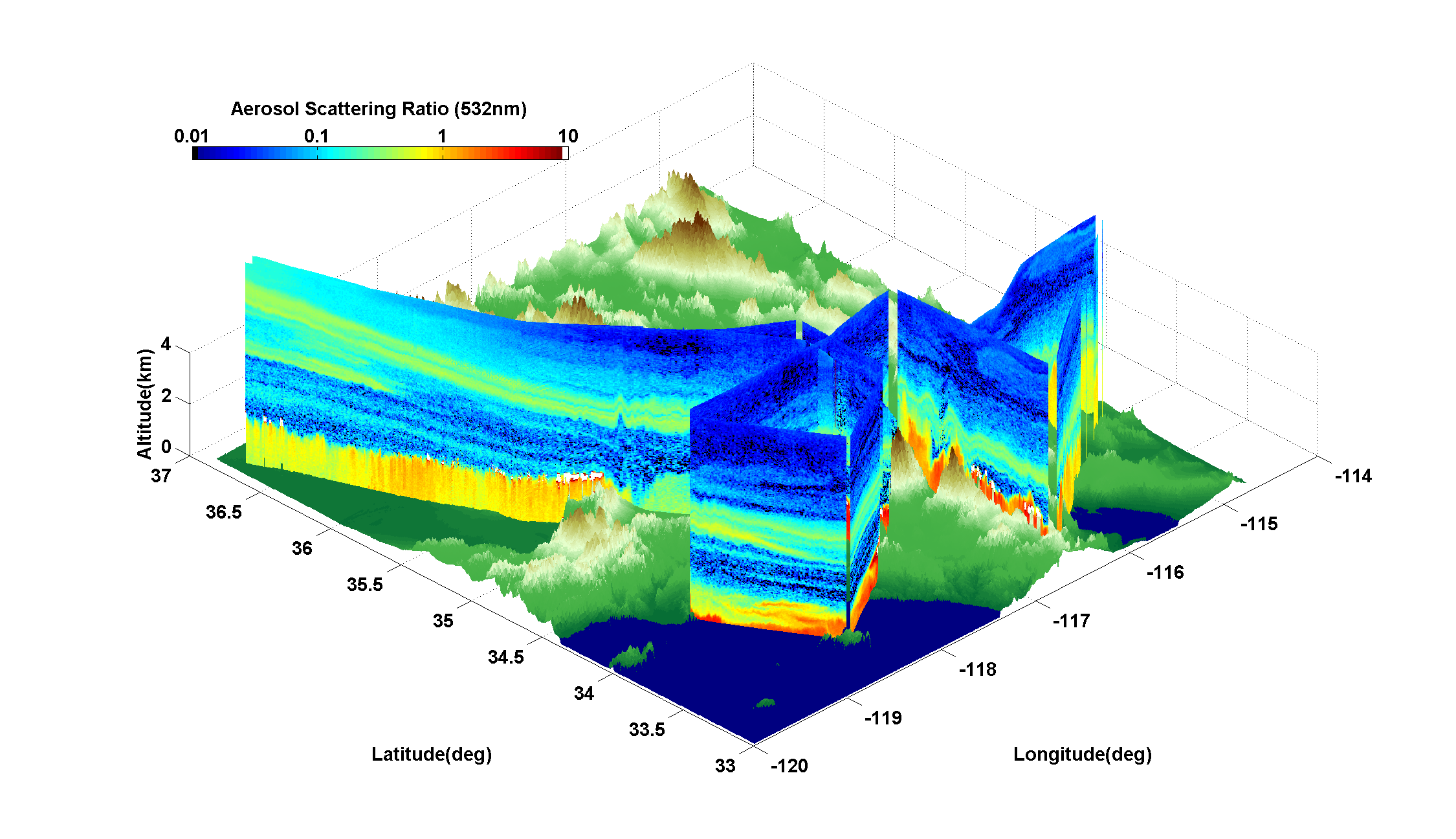 HSRL data from Chris Hostetler and Rich Ferrare, NASA LaRC
GOES WV 00Z 20100523 (Saturday Afternoon)
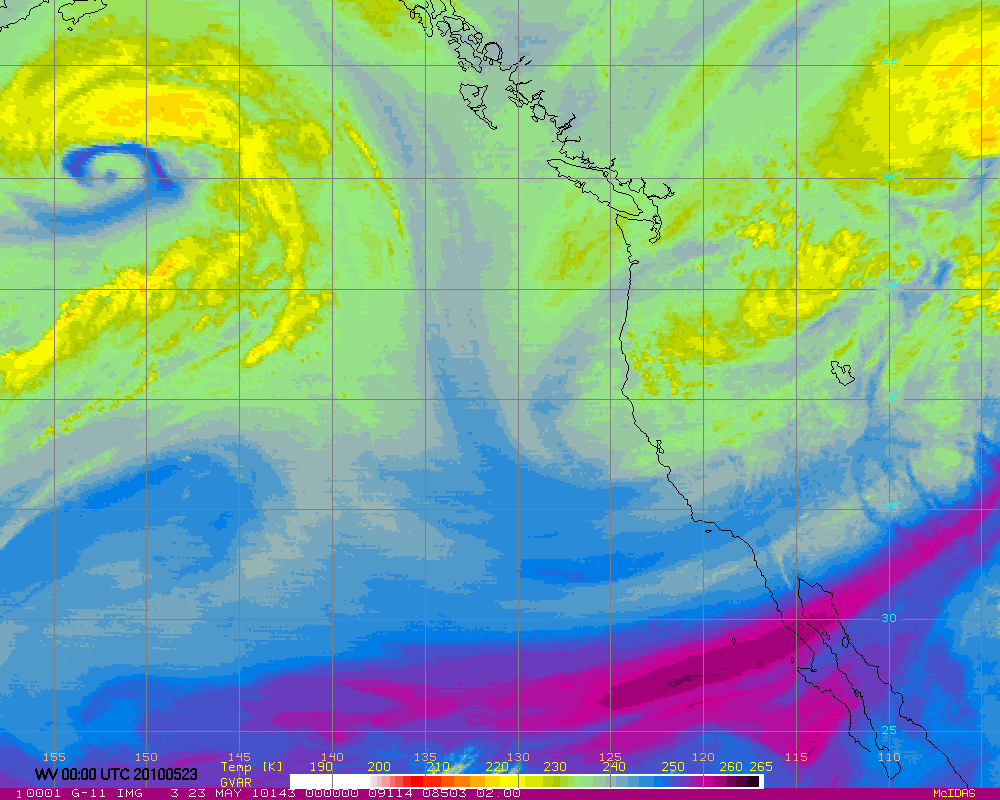 GOES WV 00Z 20100523 (Saturday Afternoon)
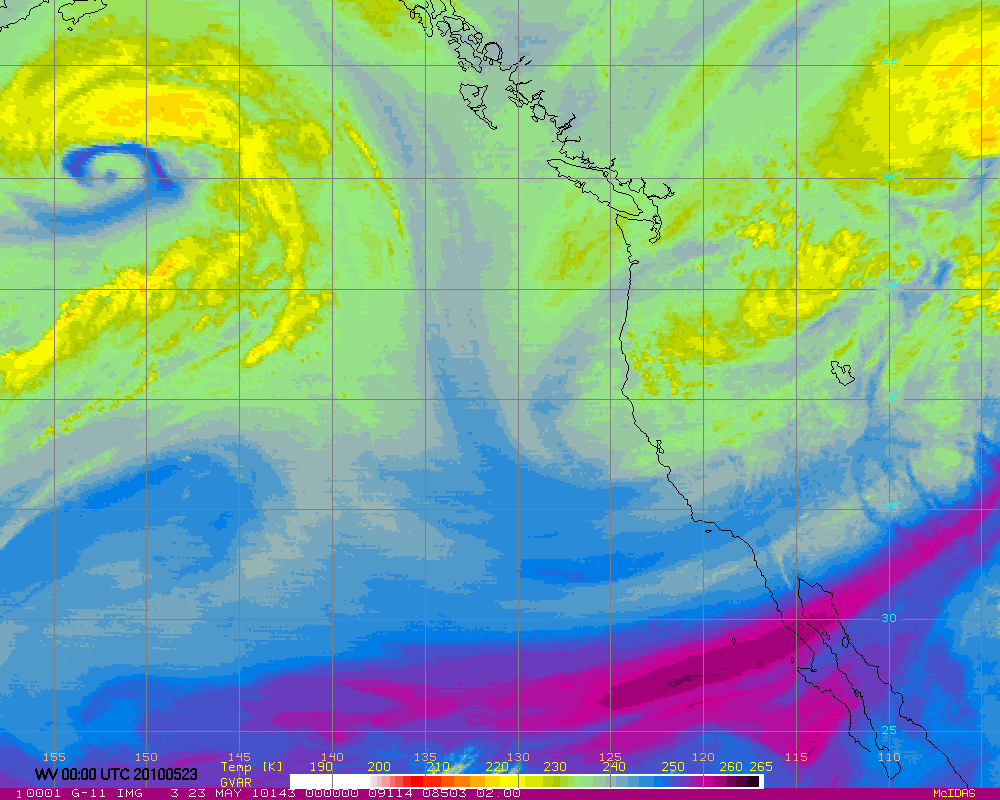 RAQMS RDF 5km Lagrangian Descent Forecast
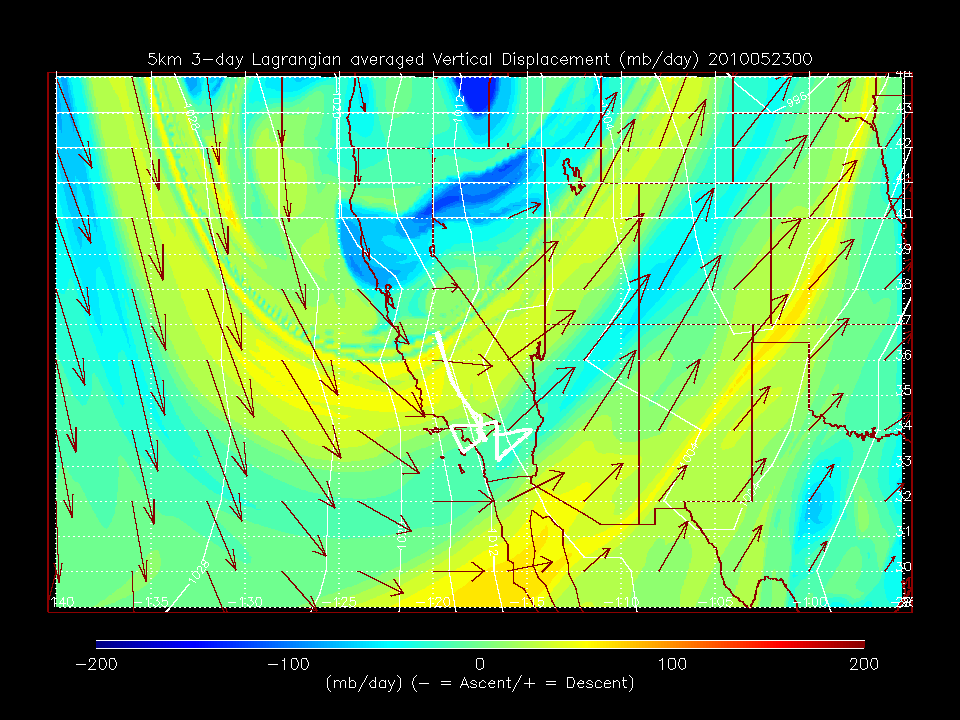 GOES WV 00Z 20100523 (Saturday Afternoon)
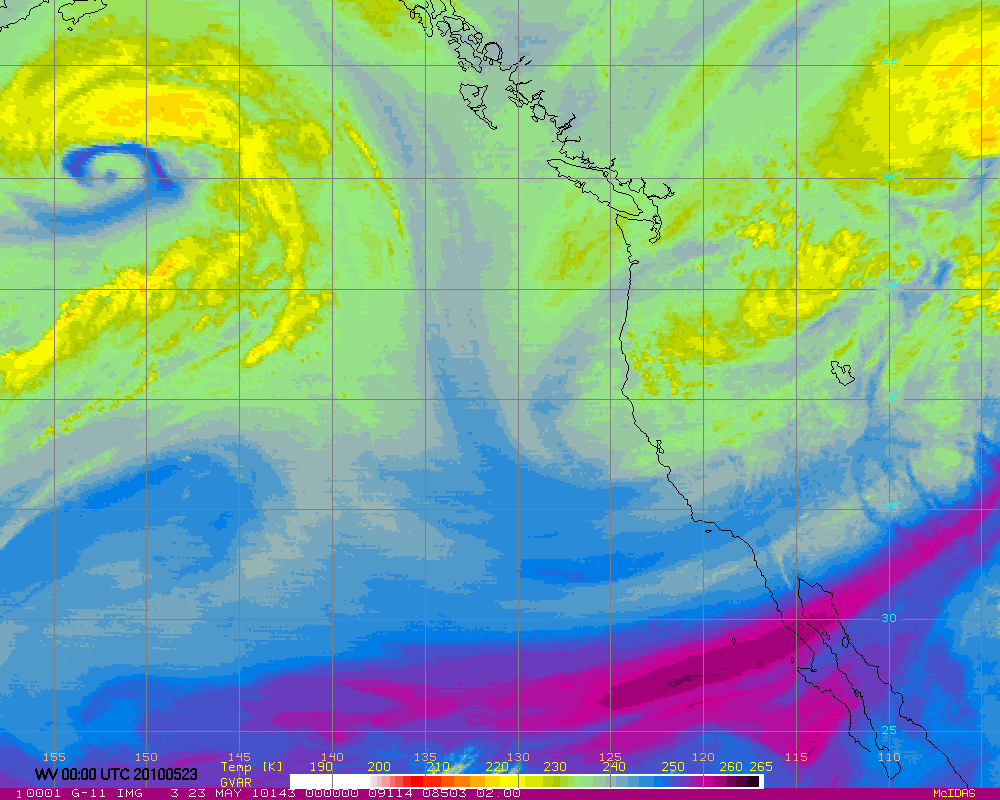 RAQMS RDF 5km O3 forecast
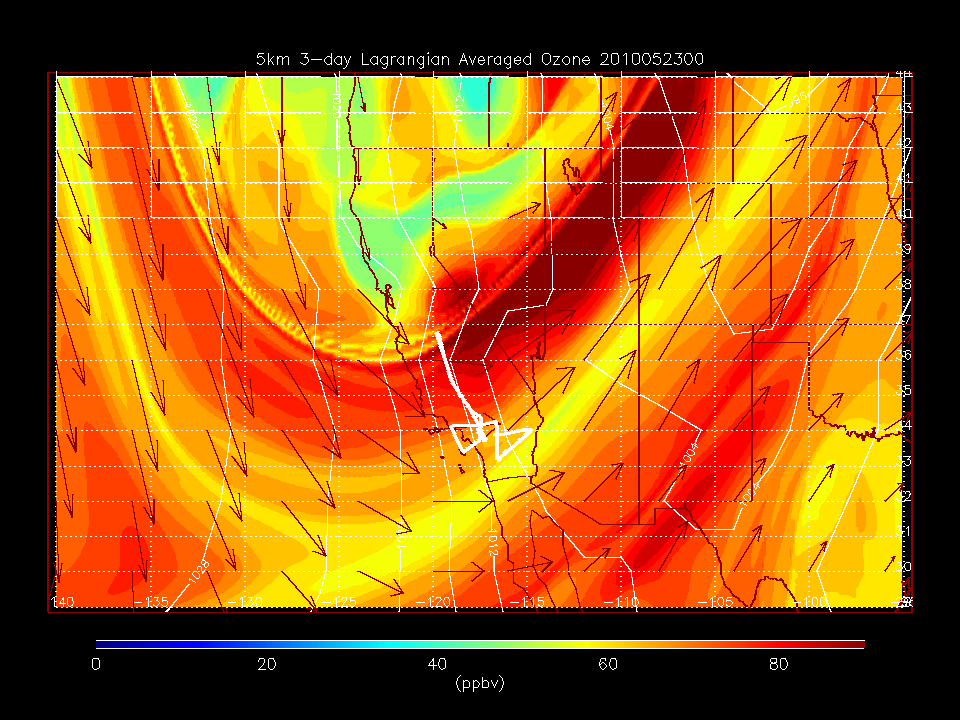 GOES WV 00Z 20100523 (Saturday Afternoon)
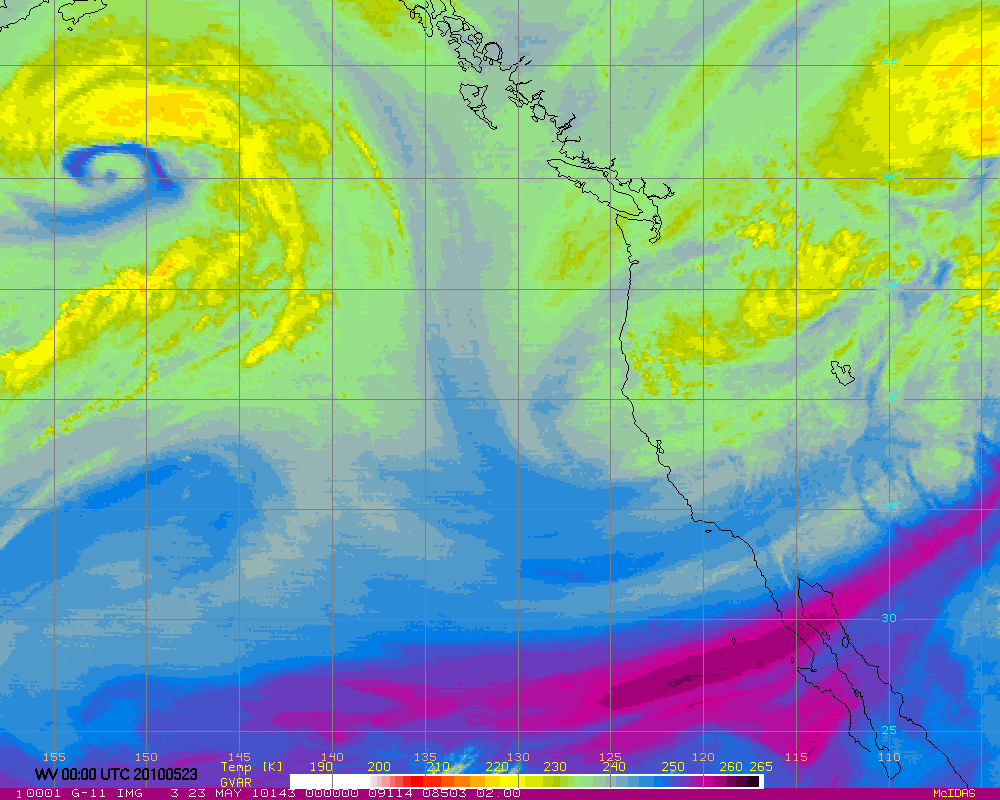 RAQMS RDF 5km Dust forecast
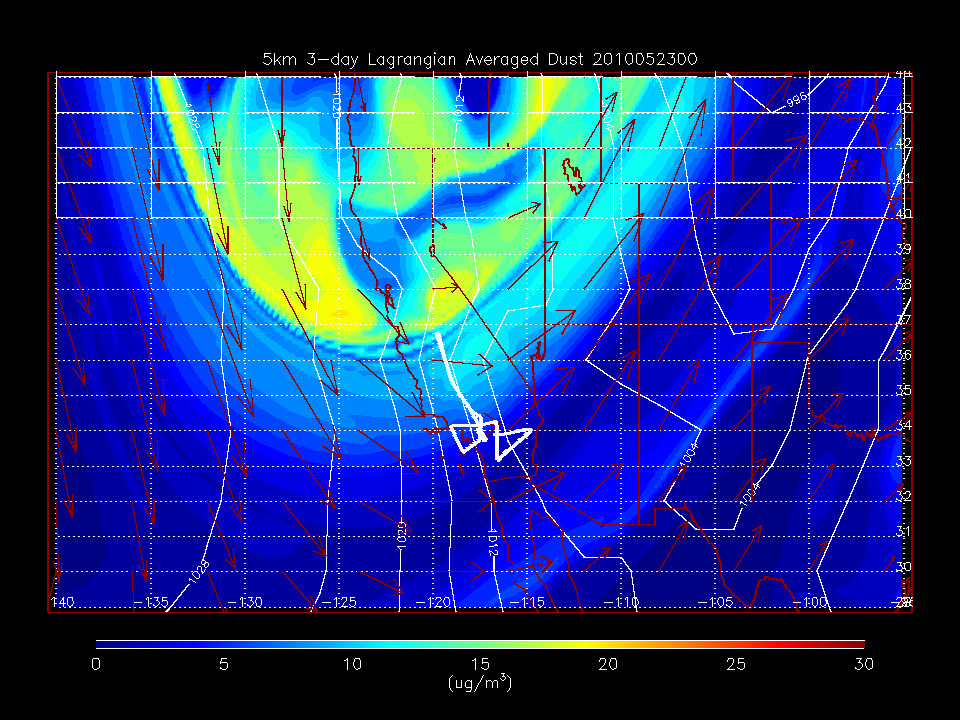 GOES WV 00Z 20100523 (Saturday Afternoon)
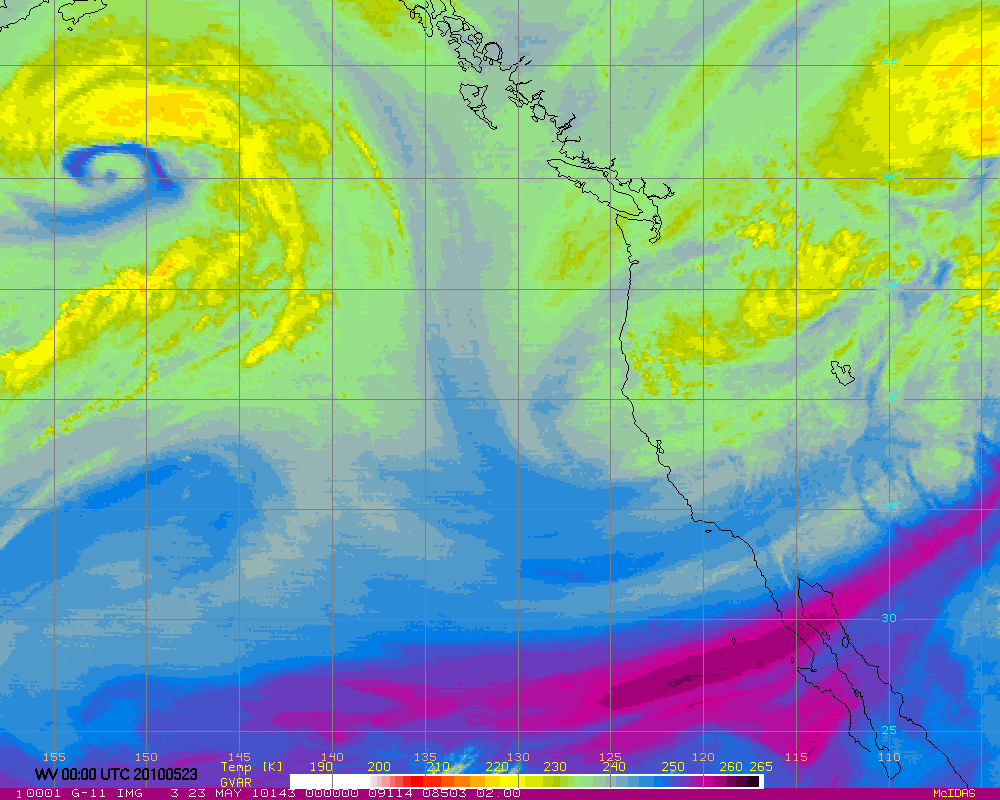 RAQMS RDF 5km CO forecast
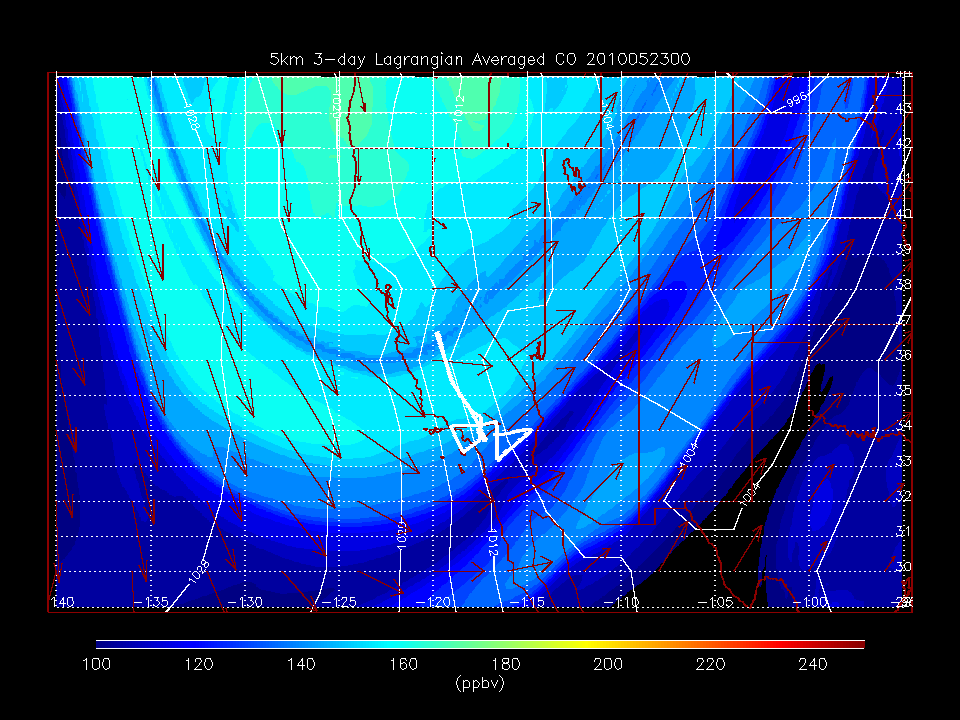 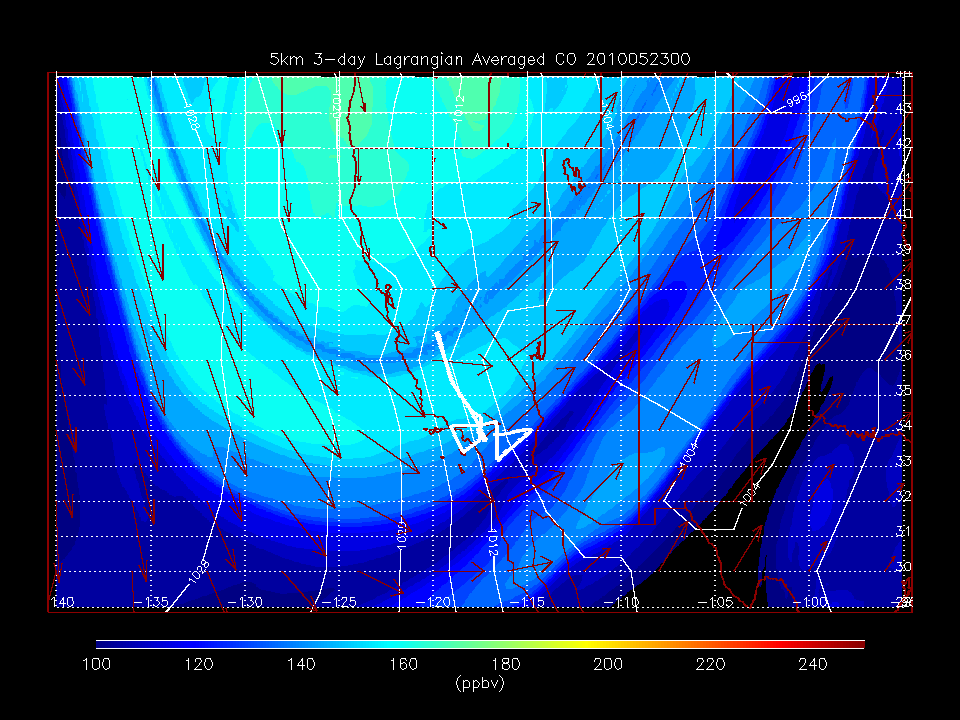 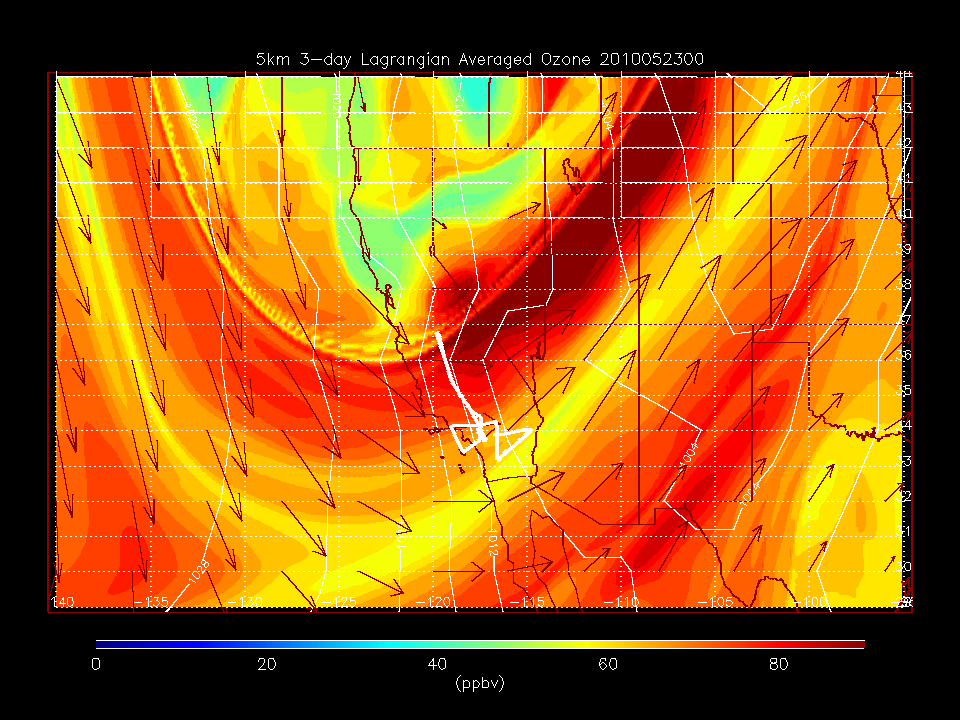 RAQMS RDF 5km CO forecast
RAQMS RDF 5km O3 forecast
5km RDF CO, O3, Dust, and Vertical Displacement 00Z 20100523 (Saturday Afternoon)
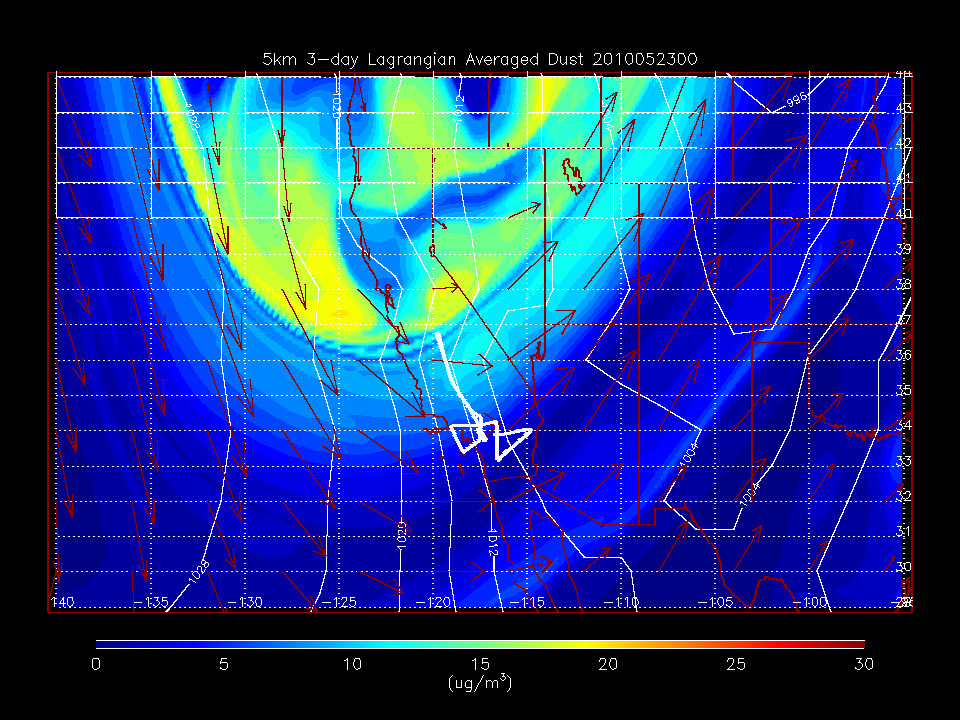 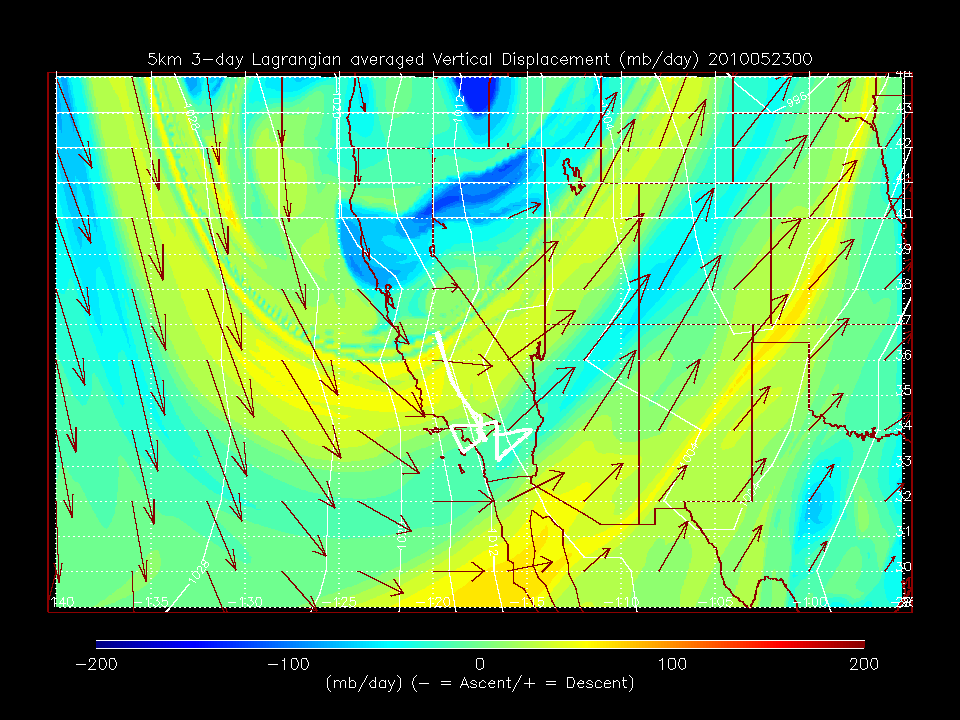 RAQMS RDF 5km Dust forecast
RAQMS RDF 5km Descent forecast
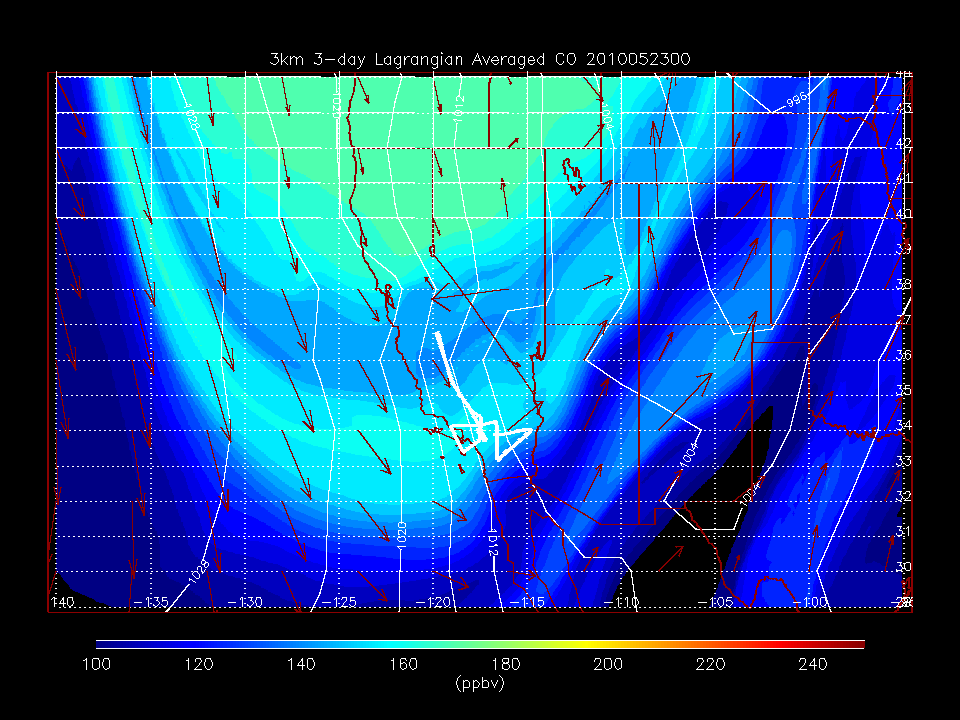 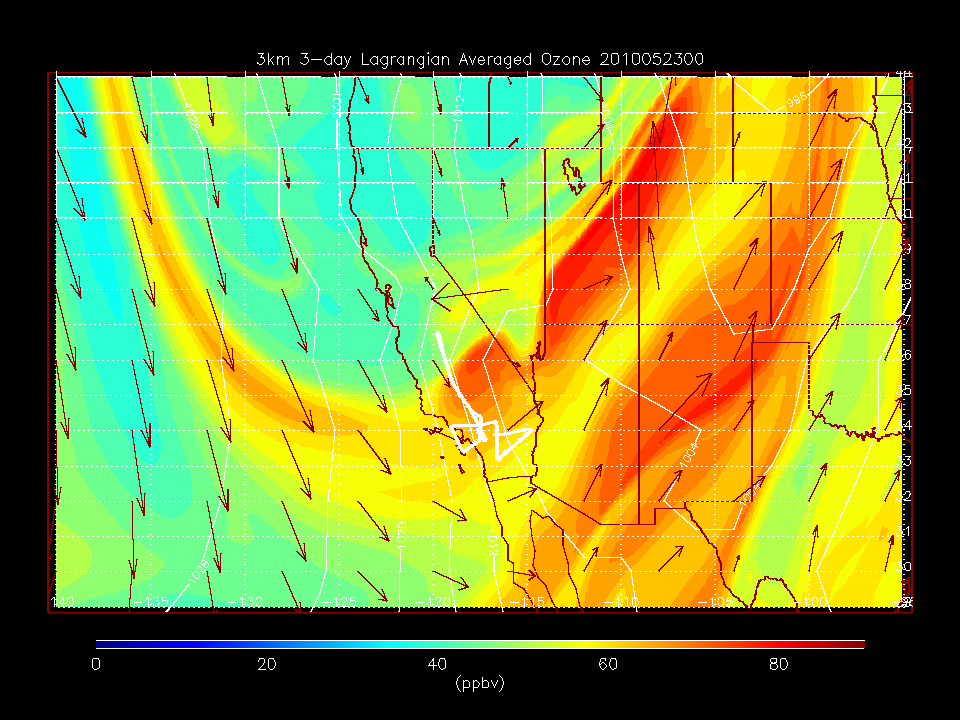 RAQMS RDF 3km CO forecast
RAQMS RDF 3km O3 forecast
3km RDF CO, O3, Dust, and Vertical Displacement 00Z 20100523 (Saturday Afternoon)
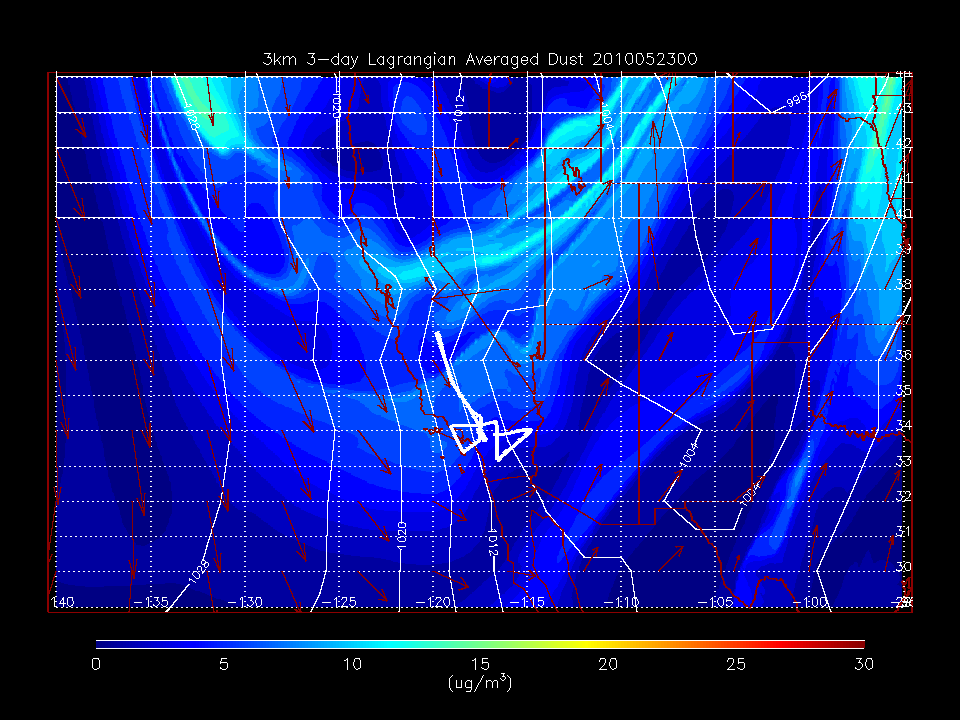 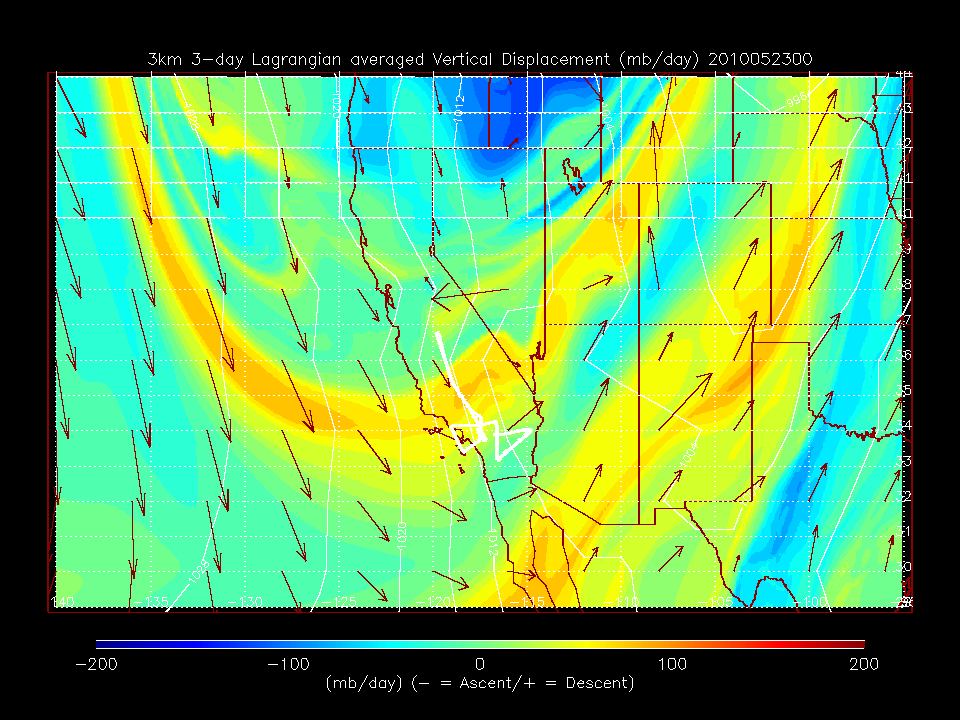 RAQMS RDF 3km Dust forecast
RAQMS RDF 3km Descent forecast
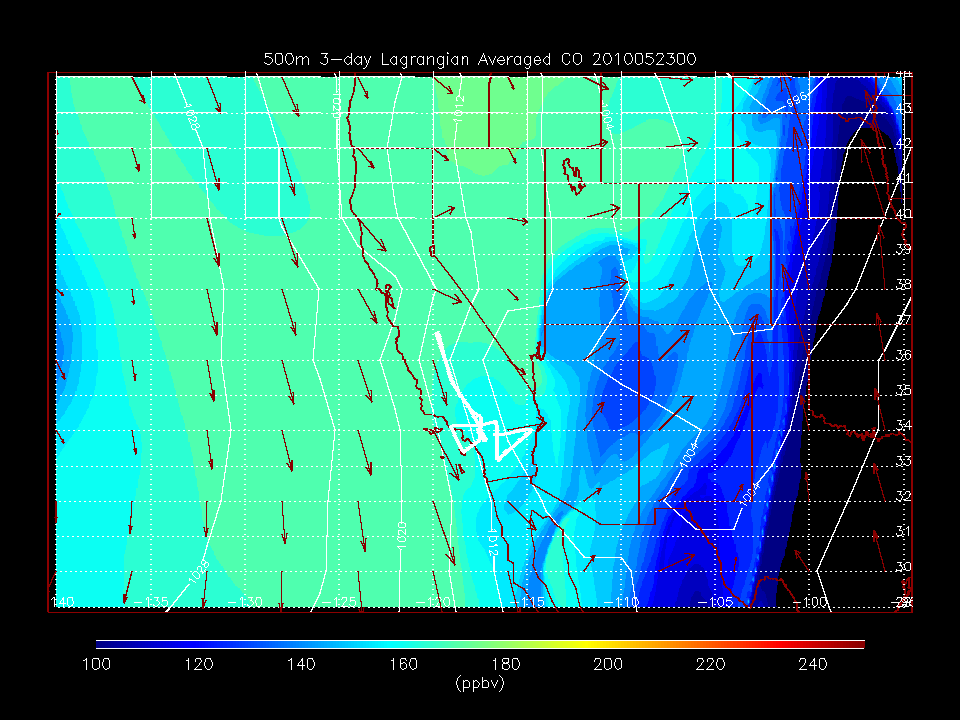 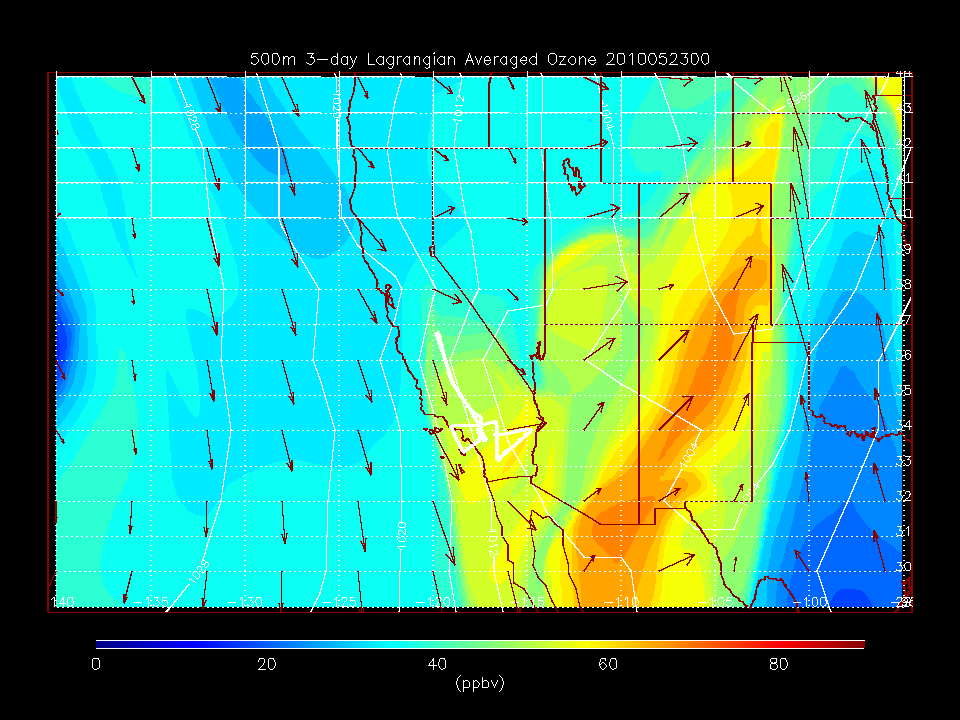 RAQMS RDF 500m CO forecast
RAQMS RDF 500m O3 forecast
500m RDF CO, O3, Dust, and Vertical Displacement 00Z 20100523 (Saturday Afternoon)
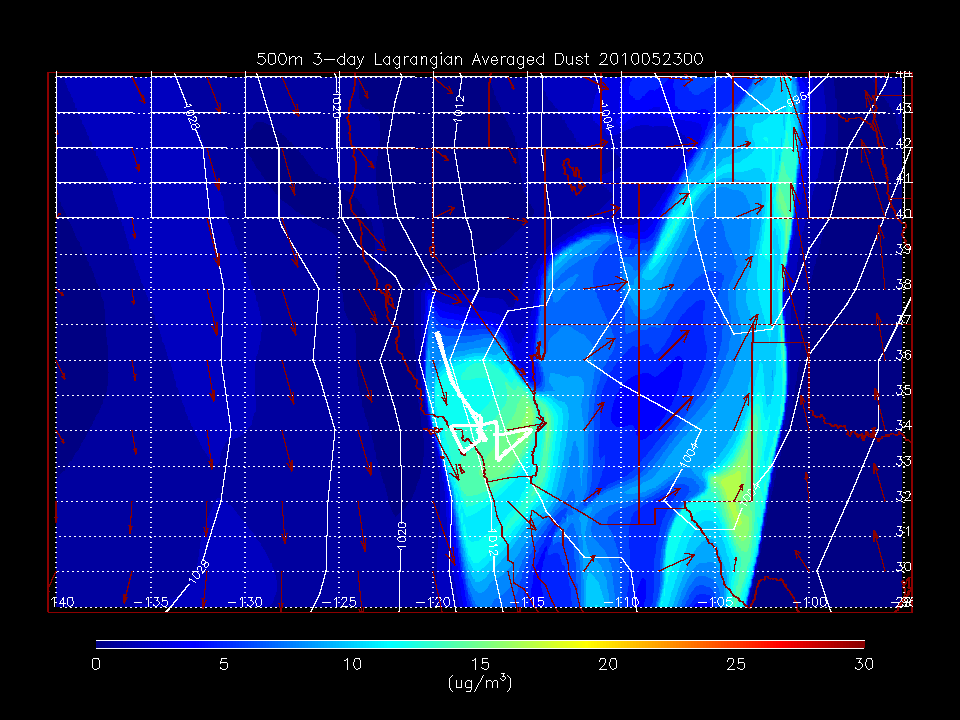 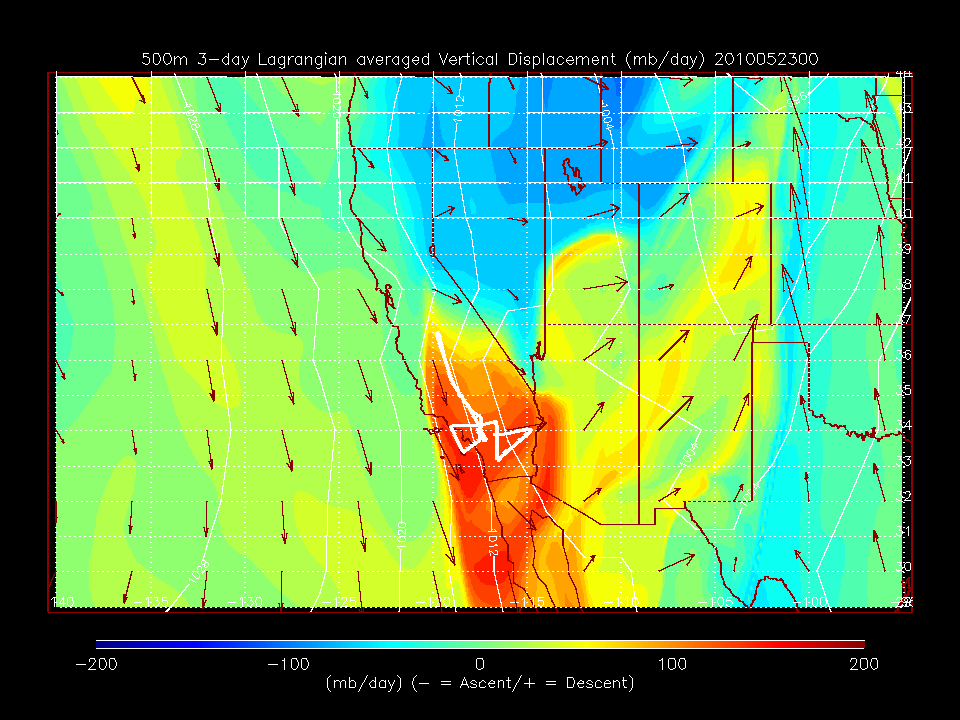 RAQMS RDF 500m Dust forecast
RAQMS RDF 500m Descent forecast
NAM-CMAQ CalNex Experimental Runs
Fixed Lateral Boundary Conditions
RAQMS Lateral Boundary Conditions
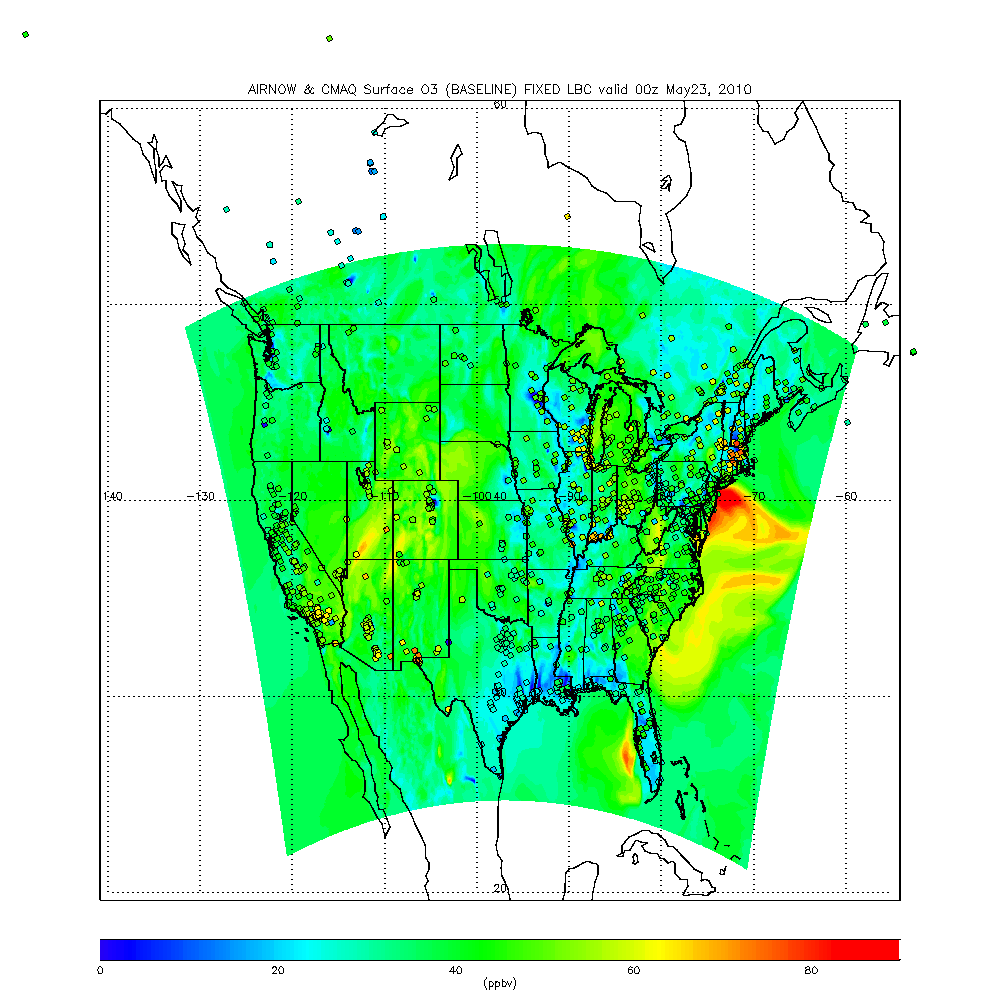 FIXED LBC 00Z May 23, 2010
Two real-time experimental NAM-CMAQ CB5 runs were conducted by NCEP (Y. Tang) during CalNex

one with Fixed lateral boundary conditions (LBC) 

one with RAQMS LBC.


We are conducting NAM-CMAQ post-mission studies focusing on assimilation of GOES Total Column Ozone. 

Here we look at the “Baseline”
(no assimilation) results.
NAM-CMAQ CalNex Experimental Runs
Fixed Lateral Boundary Conditions
RAQMS Lateral Boundary Conditions
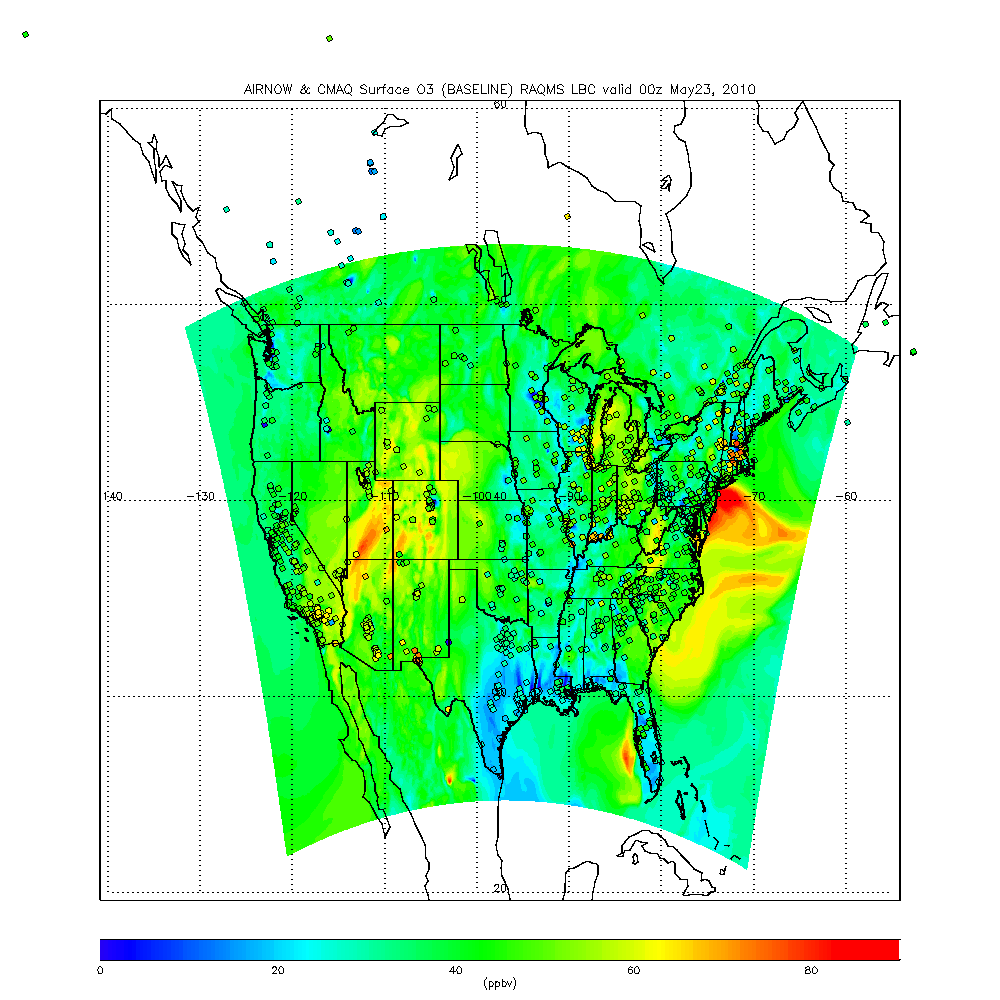 RAQMS LBC 00Z May 23, 2010
RAQMS LBC results in increased surface ozone over Southern California and Inter-mountain West
Inter-mountain West
Central Valley
Southern California
NAM-CMAQ verses AIRNOW May 22-June 30, 2010
Southern California (33N-35N 121W-114W)
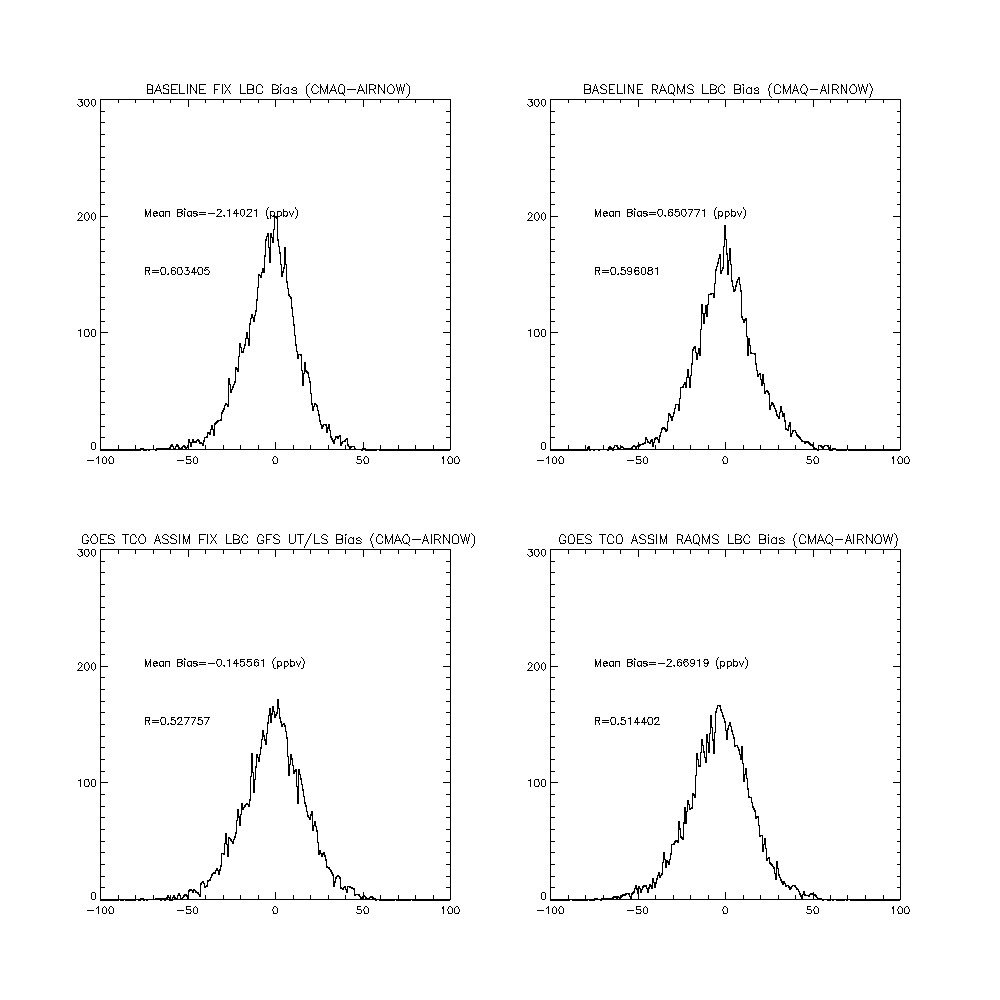 FIXED LBC
RAQMS LBC
Bias = -2.14 ppbv
Bias = 0.65 ppbv
RAQMS LBC increases Southern California surface ozone and reduces bias
NAM-CMAQ verses AIRNOW May 22-June 30, 2010
Central Valley (35N-39N 124W-118W)
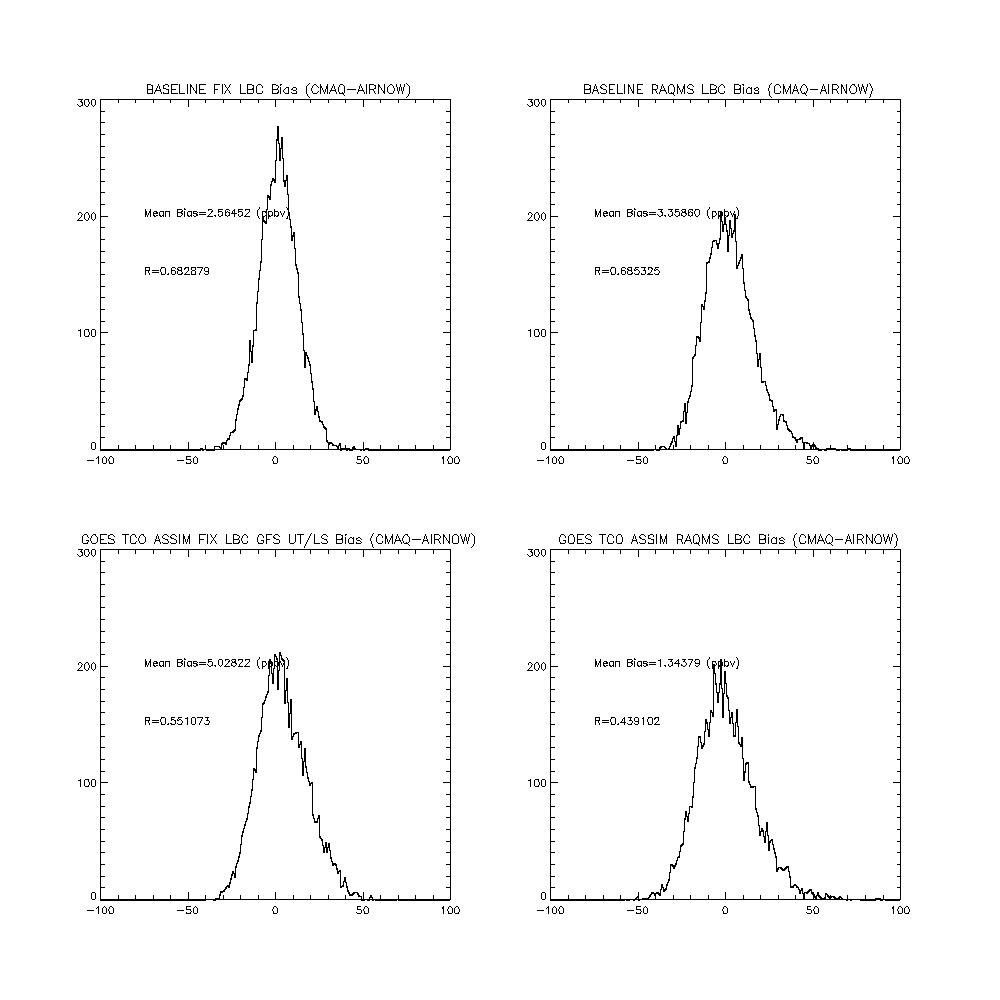 FIXED LBC
RAQMS LBC
Bias = 2.56 ppbv
Bias = 3.35 ppbv
RAQMS LBC increases Central Valley surface ozone and increases bias
NAM-CMAQ verses AIRNOW May 22-June 30, 2010
Inter-mountain West (35N-45N 115W-105W)
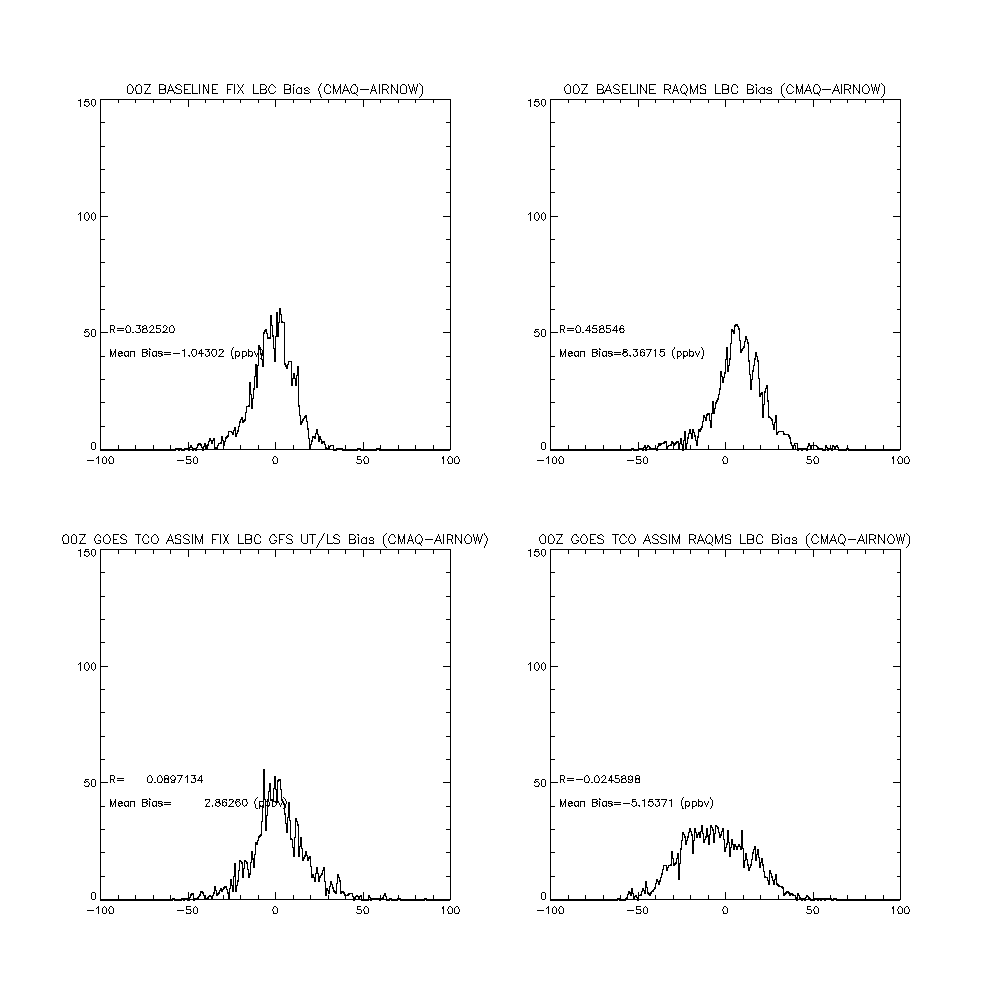 FIXED LBC
RAQMS LBC
Bias = -1.04 ppbv
Bias = 8.36 ppbv
RAQMS LBC increases Inter-mountain surface ozone and increases bias
CalNex-2010 O3 sondes – Owen Cooper (NOAA ESRL)
NAM-CMAQ FIXED LBC
CalNex Ozonesonde
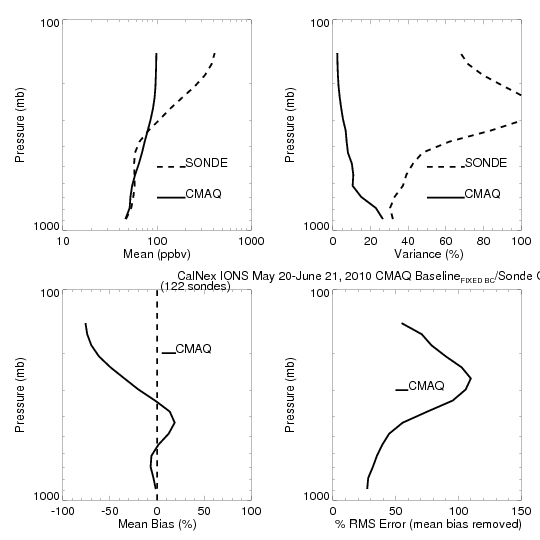 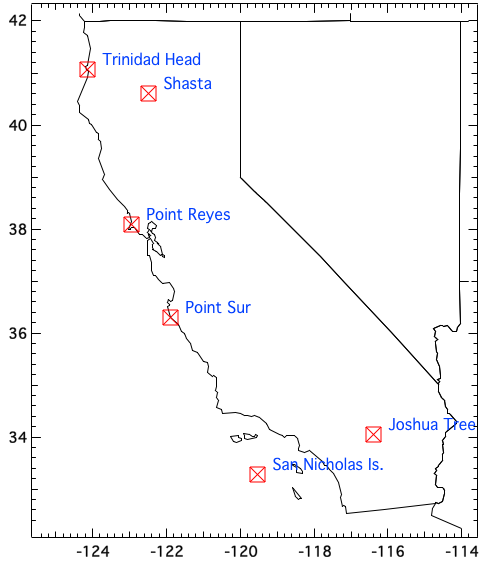 FIXED LBC NAM-CMAQ experiment significantly underestimates upper tropospheric (<300mb) ozone and free tropospheric (<900mb) variance
CalNex-2010 O3 sondes – Owen Cooper (NOAA ESRL)
NAM CMAQ RAQMS LBC
CalNex Ozonesonde
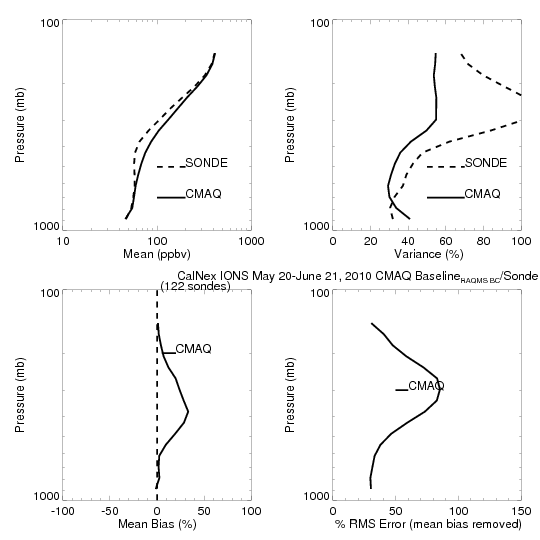 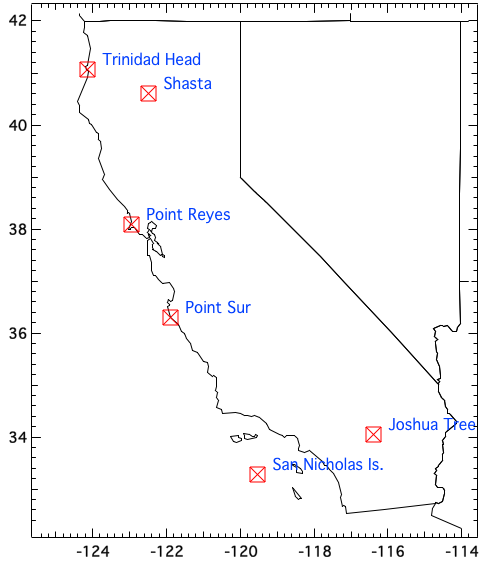 RAQMS LBC NAM-CMAQ experiment overestimates free tropospheric (600-200mb) ozone and boundary layer (>900mb) variance but shows improved agreement in free tropospheric variance
Sacramento O3 May-June 2010
RAQMS 1x1 Degree Re-analysis
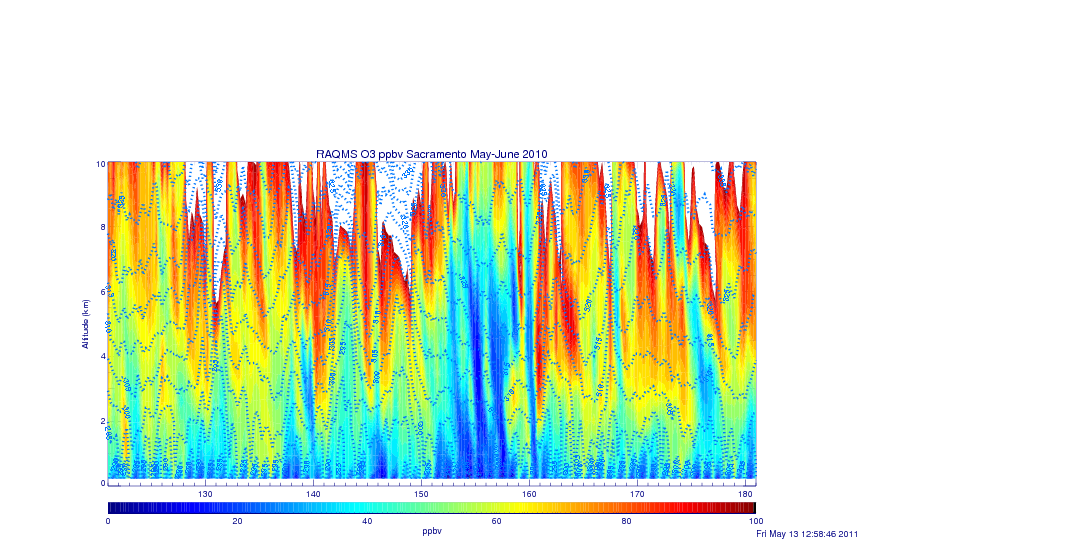 Sacramento O3 May 22 -June 22 2010
NAM-CMAQ with RAQMS LBC
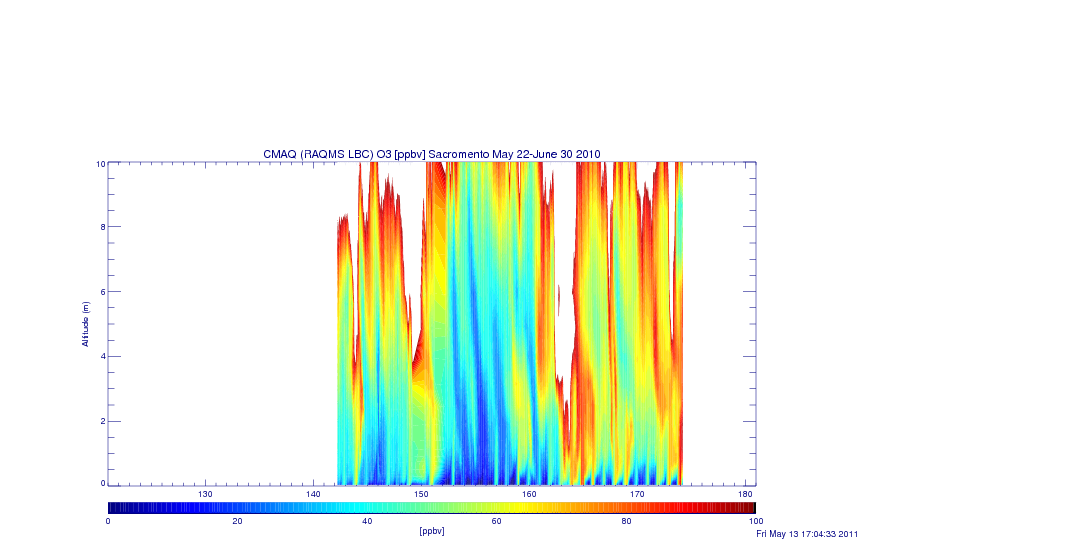 NAM-CMAQ RAQMS LBC experiment shows more descent of high ozone air than RAQMS 1x1 re-analysis which may lead to overestimates in surface ozone

Points to the need for improved vertical resolution in NAM-CMAQ upper troposphere/lower stratosphere
Sacramento O3 May 22 -June 22 2010
NAM-CMAQ with FIXED LBC
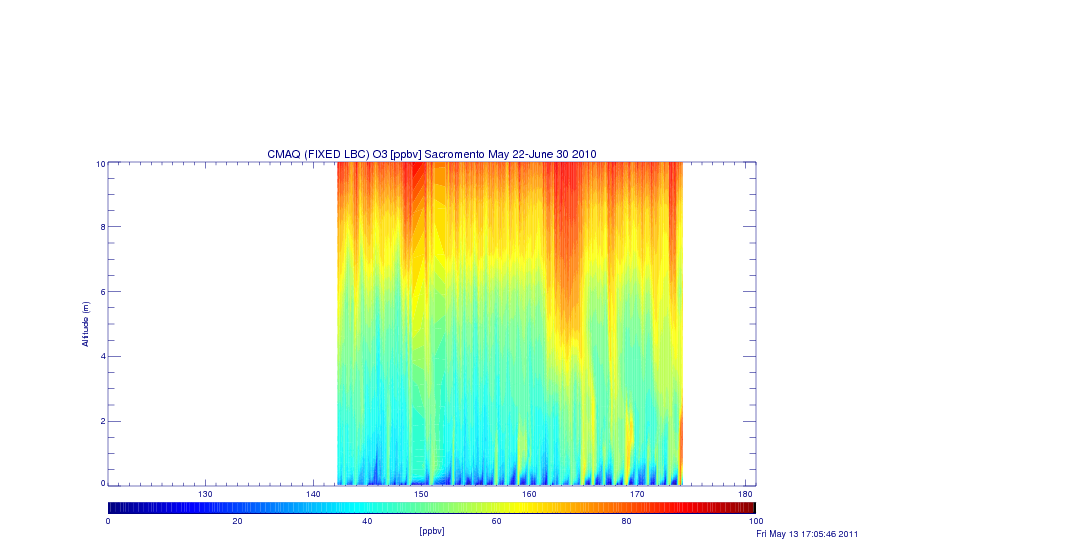 FIXED LBC experiment shows less descent of high ozone air then RAQMS LBC experiment

FIXED LBC experiment shows less variance then either RAQMS or the RAQMS LBC experiment
Summary:

Assimilation of global satellite ozone retrievals results in improved agreement with CalNex P3 airborne and ozonesonde ozone measurements and slight improvements in large-scale ozone forecasts

Assimilation of global aerosol retrievals results in improved agreement with CalNex HSRL airborne aerosol extinction measurements and significant improvements in large-scale dust forecasts

Leads to overestimates of insitu aerosol dry mass and extinction

Need to understand the contribution from large aerosols to ambient extinction

Use of real-time RAQMS LBC within experimental CB5 NAM-CMAQ leads to improved agreement with UTLS ozonesonde measurements and improved representation of free tropospheric variance  but leads to overestimates in surface ozone over the inter-mountain west

Need to increase the vertical resolution of NAM-CMAQ in the UTLS

Forecasting exceedances under the proposed ozone National Ambient Air Quality Standards (NAAQS) will require improved treatment of free tropospheric ozone within regional AQ forecasting and assessment systems